Doba laténskáLa Téne culture
PERIODIZACE/ Timeline
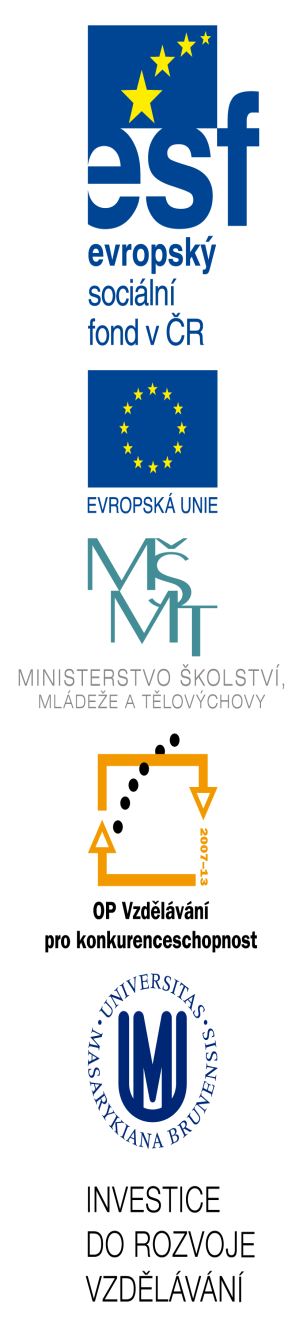 časný LT/ Early  – 480 – 390 – velmožské 		mohyly/ barrows of noblemen
starší LT/ Lower – 390 – 260 – plochá keltská 	pohřebiště – kostrový ritus/ flat graves – 	inhumation
střední LT/ Middle – 260 – 190 – plochá keltská 	pohřebiště – žárový ritus/ flat graves - 	cremation
mladý LT/ Upper – 190 – 130 – vznik oppid/ 	Oppidal Era
pozdní LT/ Late – 130 – 50 – neznámý 		pohřební ritus/ unknown burial rites
laténsko – římský horizont/ La Tene – Roman 	period 50 – 0 – bójská poušť/ Boiian Desert
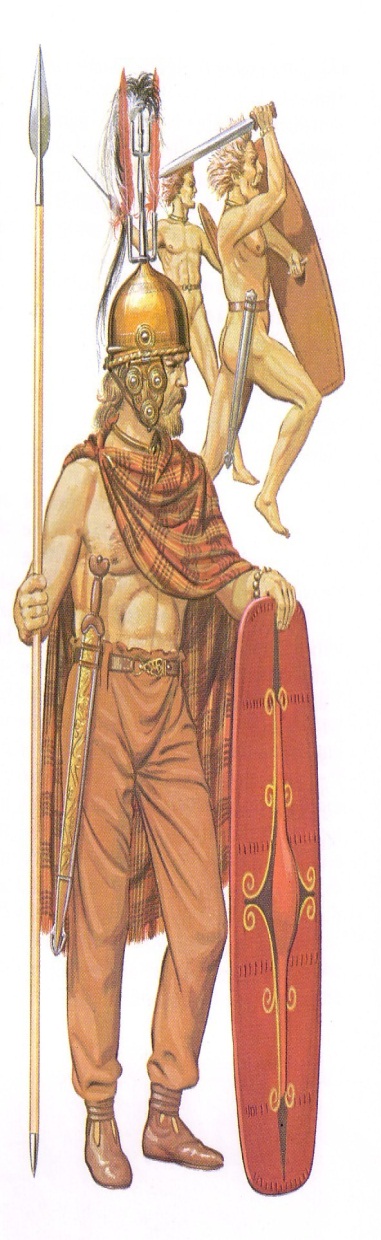 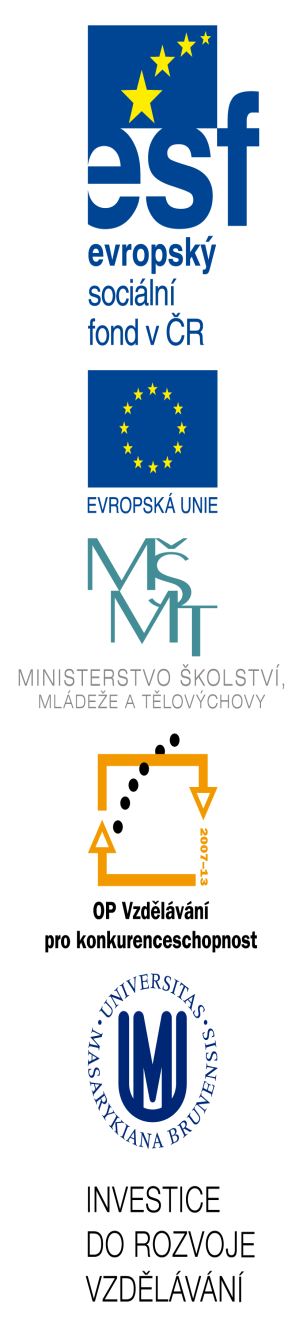 Importy/ Imports
řecká keramika/ Greek pottery
 červeno a černo figurová/ black and red figures
 domácí napodobeniny/ local imitations
toreutika/ toreutics
 zobákovité konvice/ beak flagons, stammos (situla), krater
 domácí napodobeniny/ local imitations
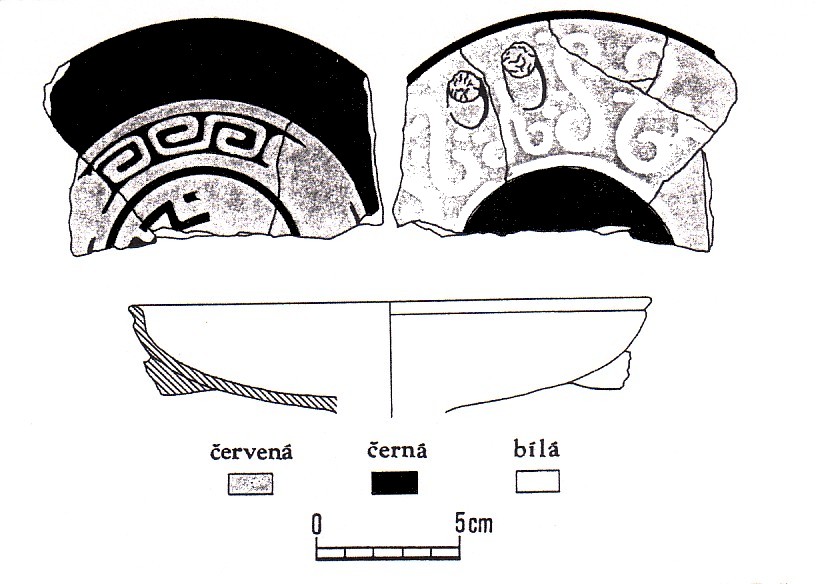 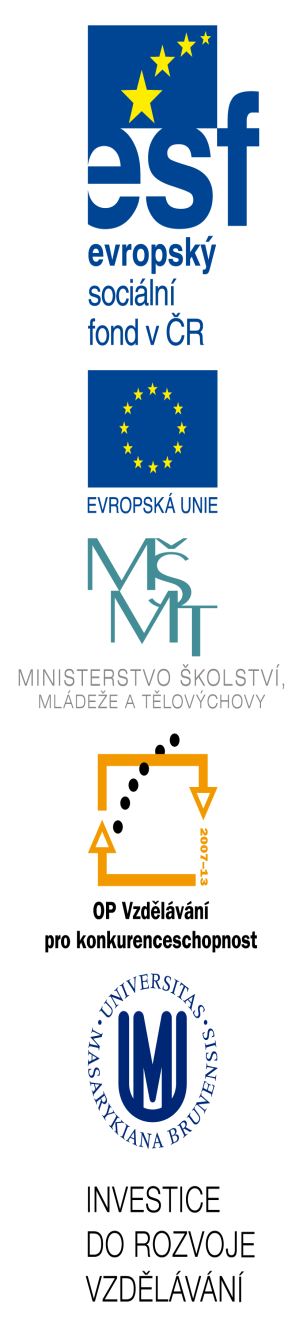 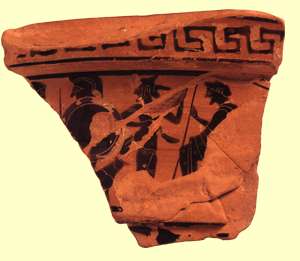 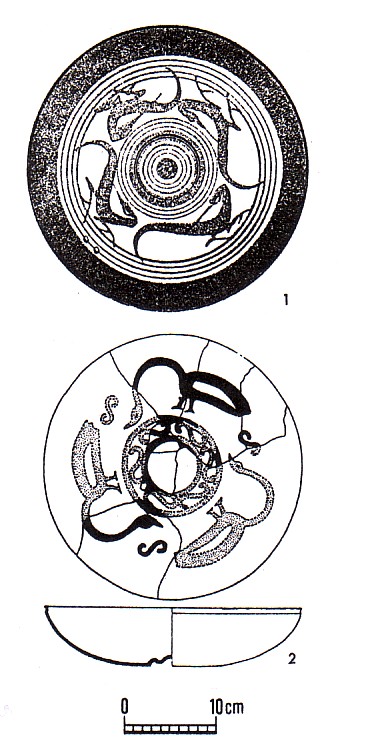 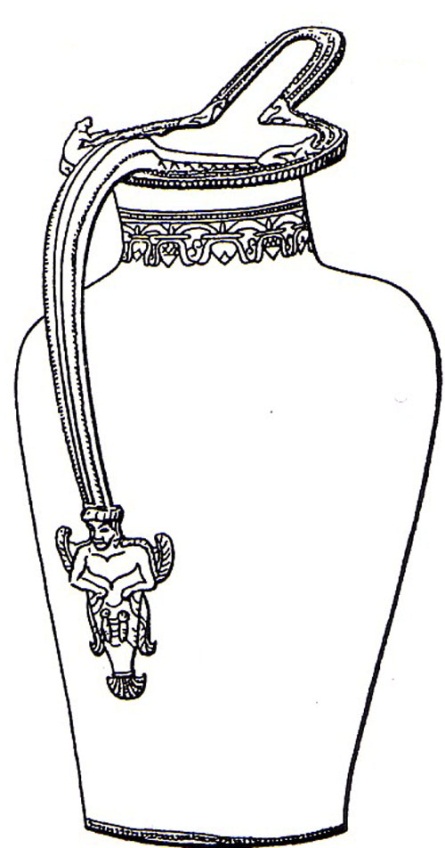 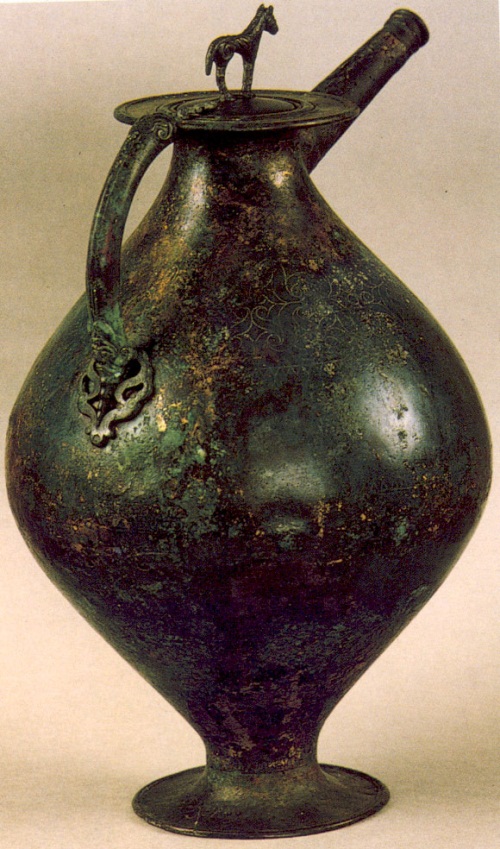 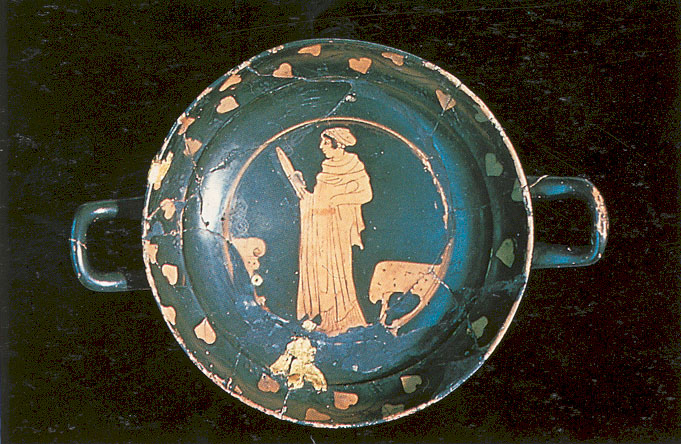 Zbraně/ Weapons

kopí/ lance
sekáč/ chopper
štít/ shield
meč/ sword
přilba/ helmet
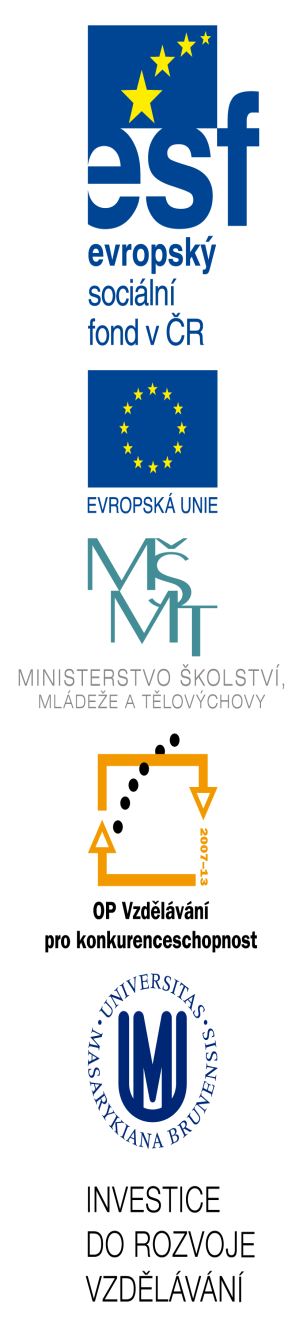 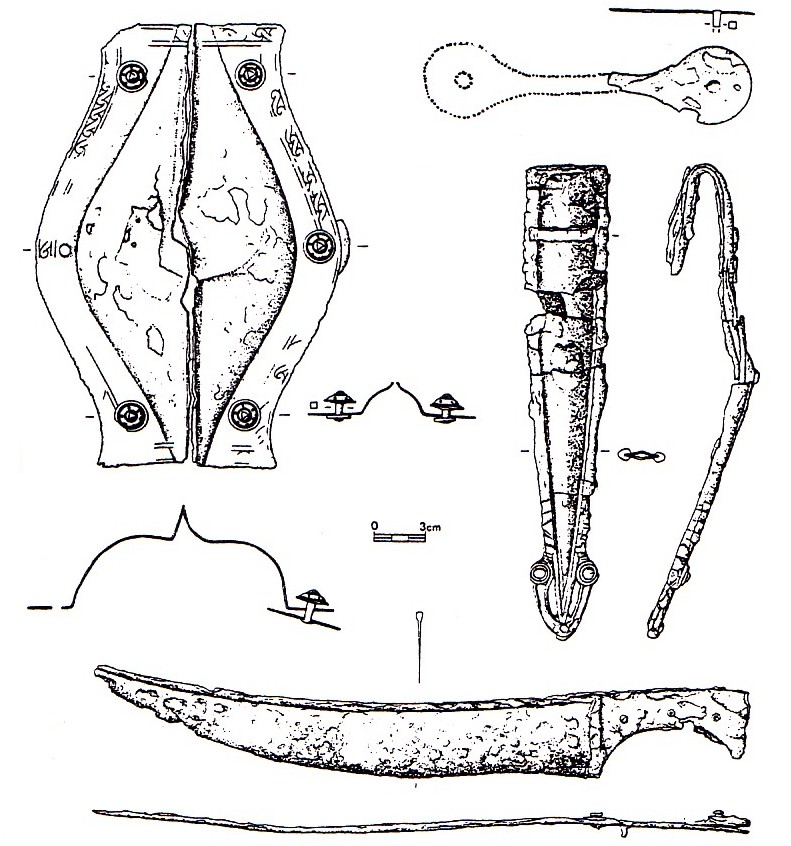 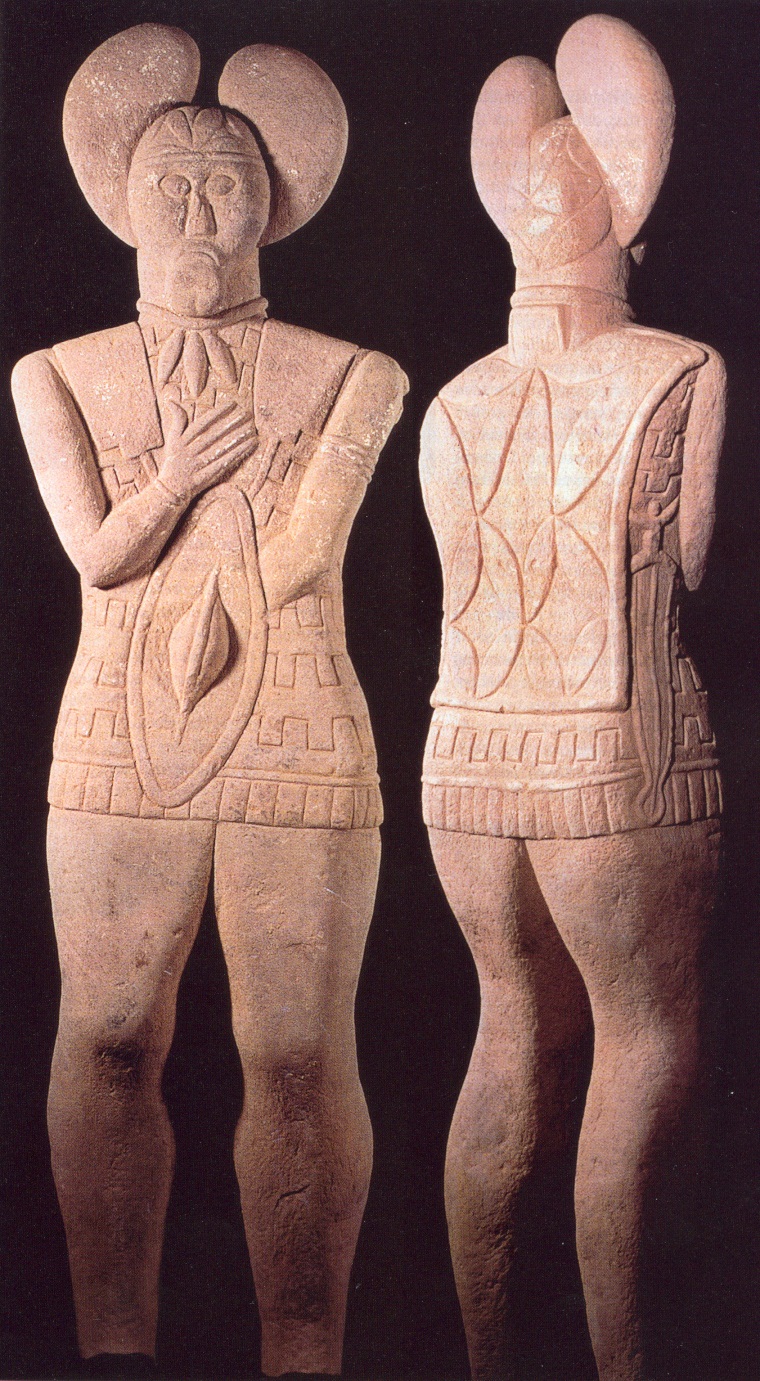 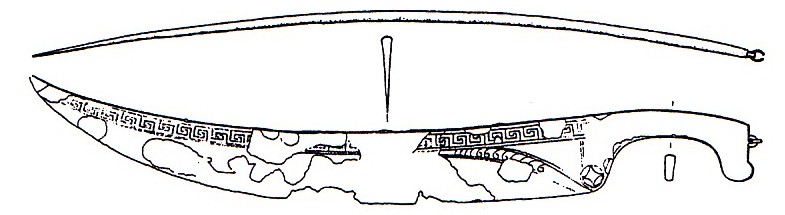 Keramika/ Pottery

tvary/ shapes:  lahve, misky (braubašské), situly/ bottles, bowls (Braubach type), situlas
výzdoba: kolkování, leštění povrchu/ embellishments: stamping, polishing
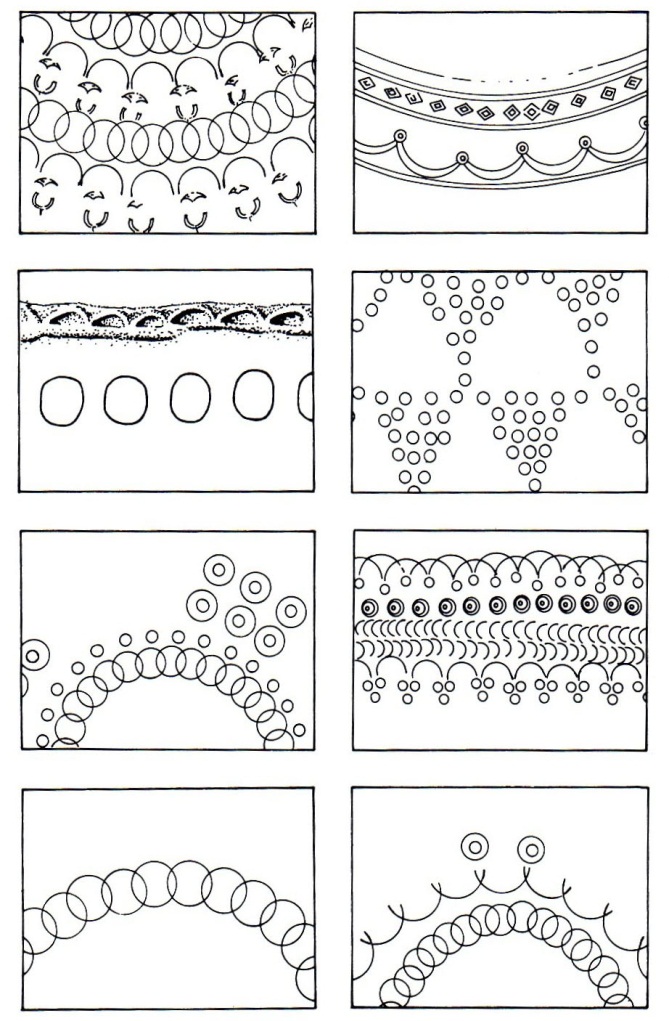 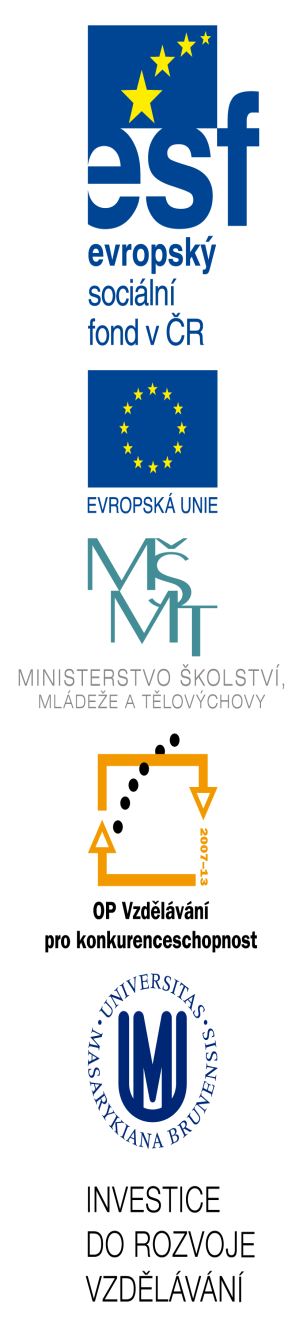 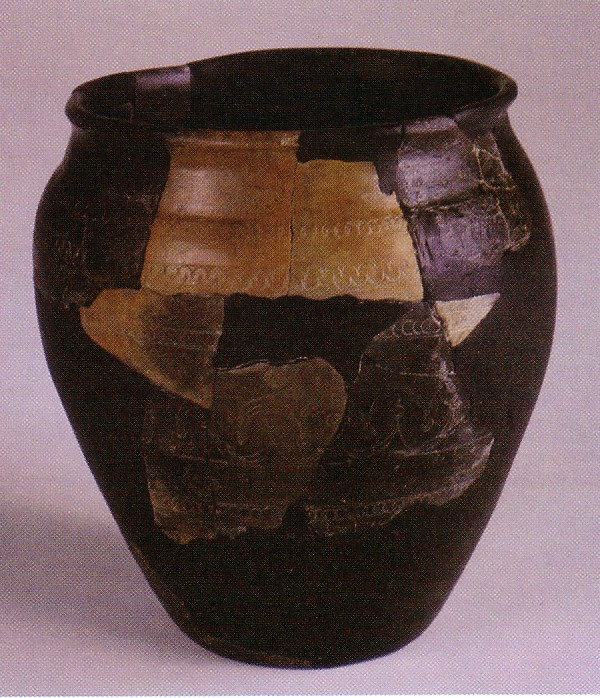 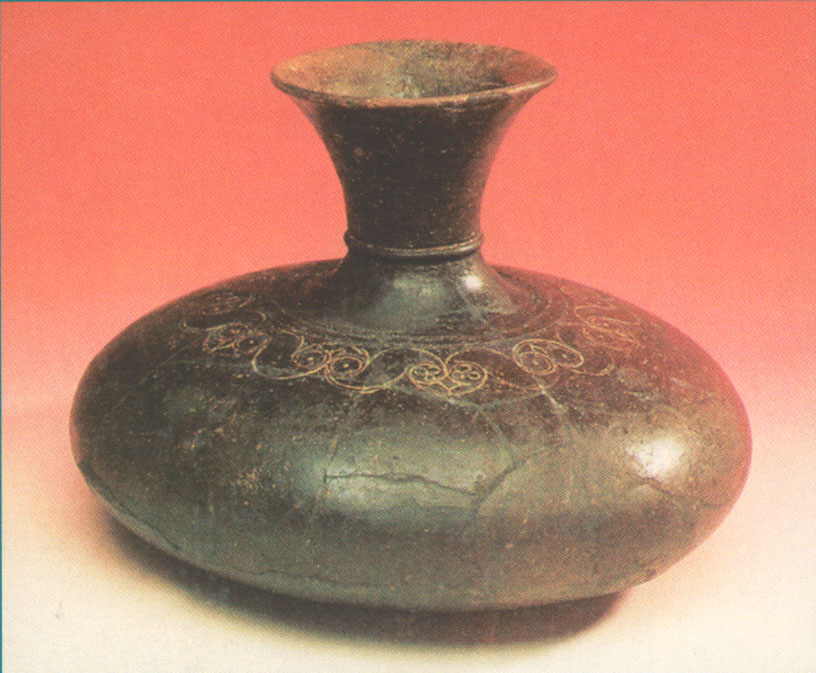 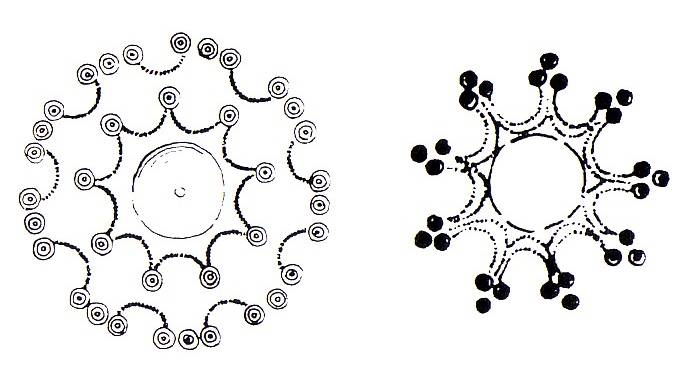 Bohaté knížecí pohřby v mohylách/ Rich prince‘s burials in barrows
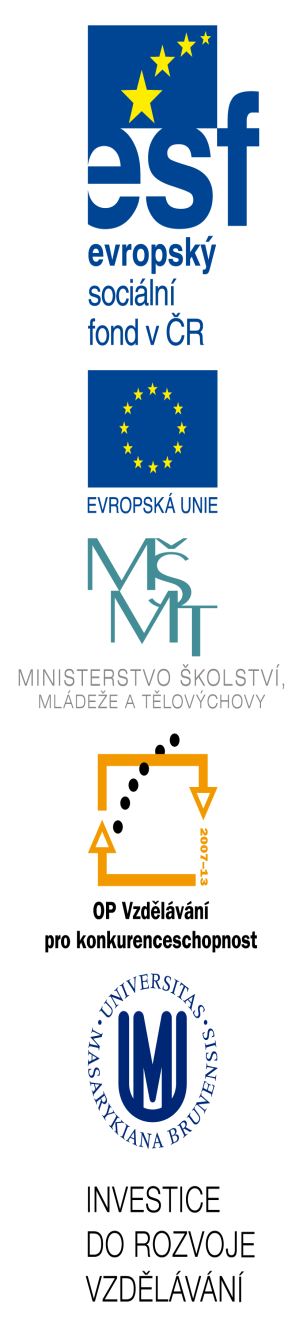 Mohylové pohřby/ Tumulus burial 
v Z – Evropě vůz/ in Western Europe wagons
Hradiště u Písku, Chlum, Mírkovice
Vix, Hochdorf, Reinheim, Dürrnberg
domácí: šperk – zlato (náramky, nákrčník, spony)/ local: jewellery – golden (bracelets, neckring, brooch)
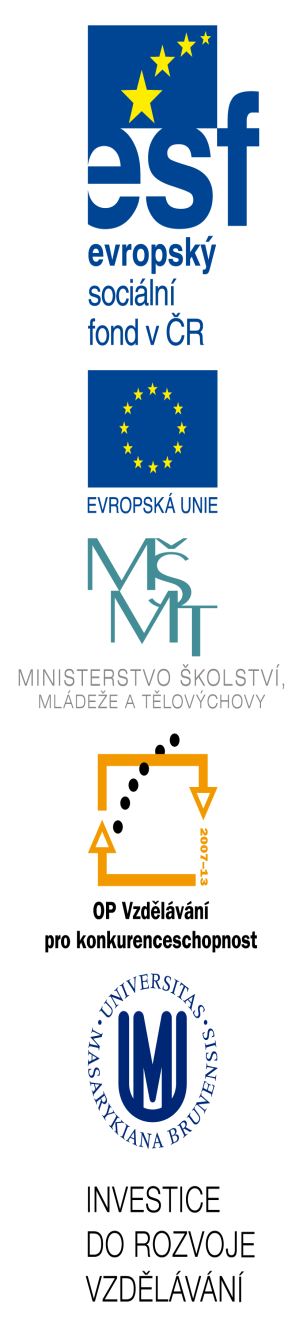 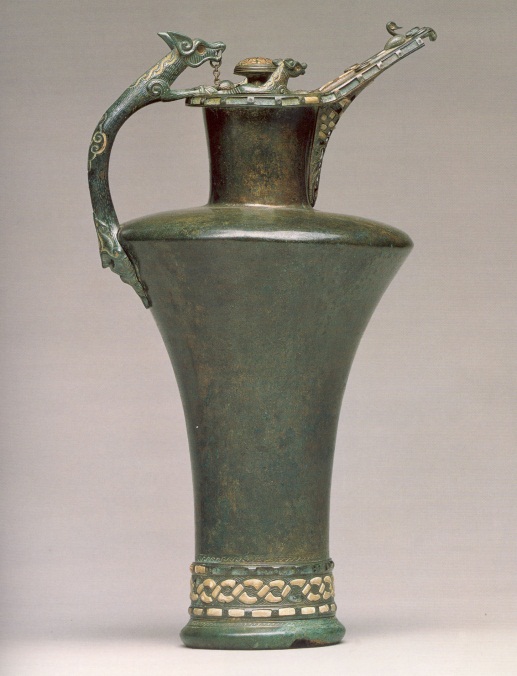 Hradiště u Písku
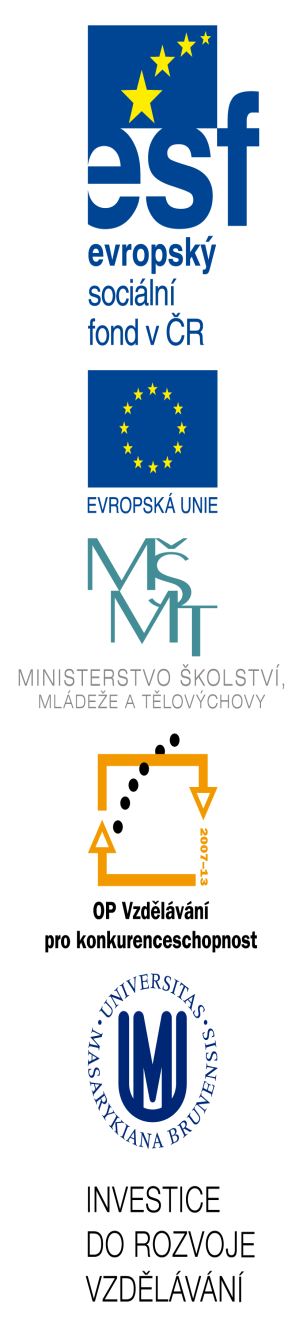 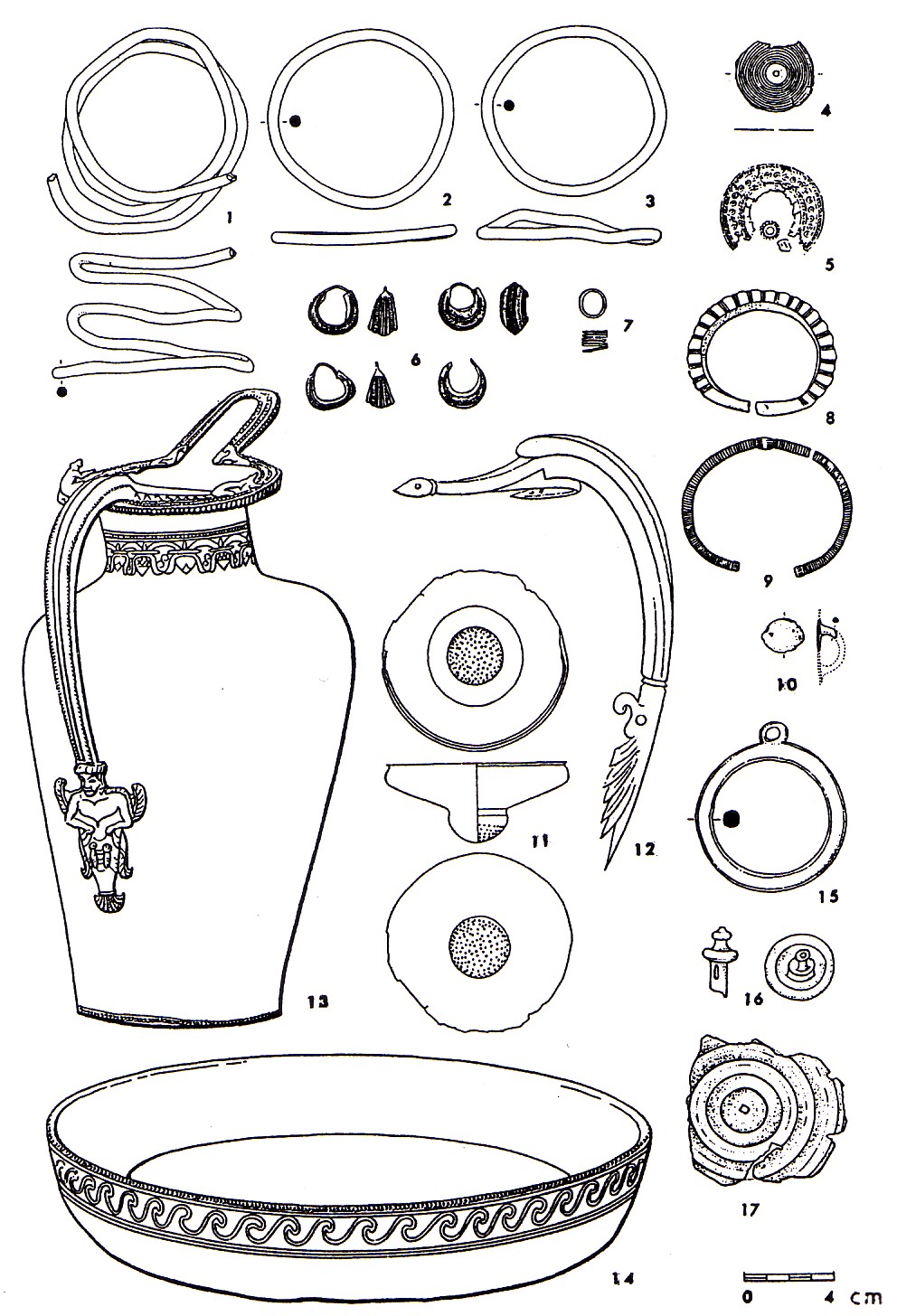 Hořovičky
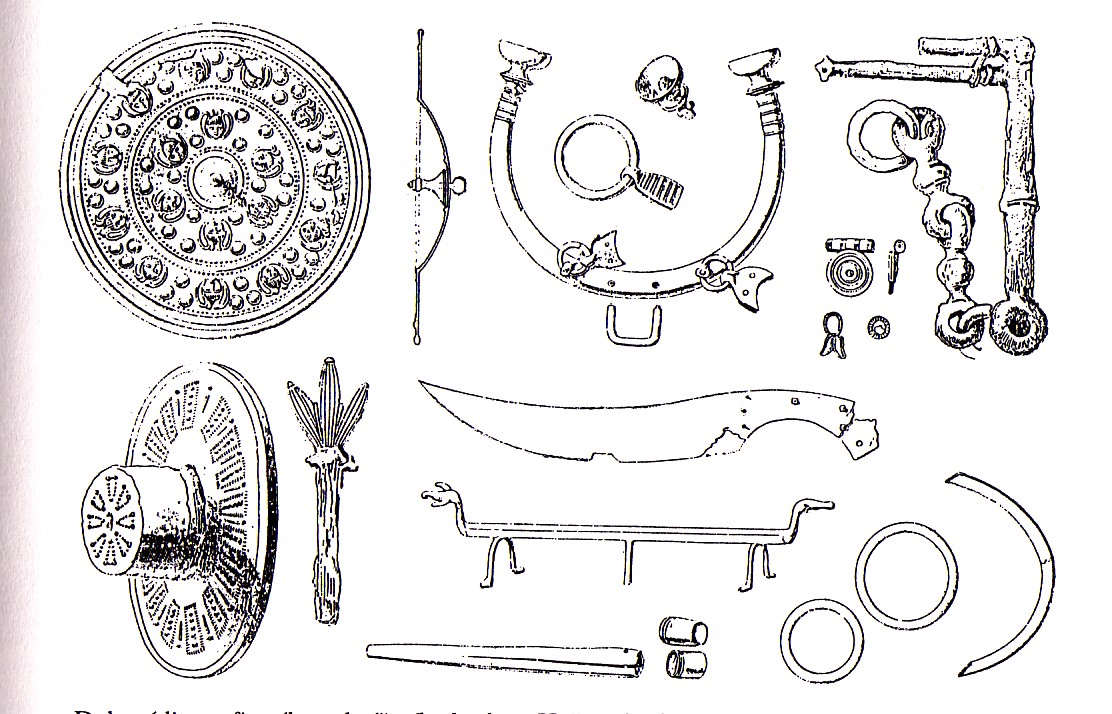 Období plochých keltských pohřebišť/ Celtic flat graves Era
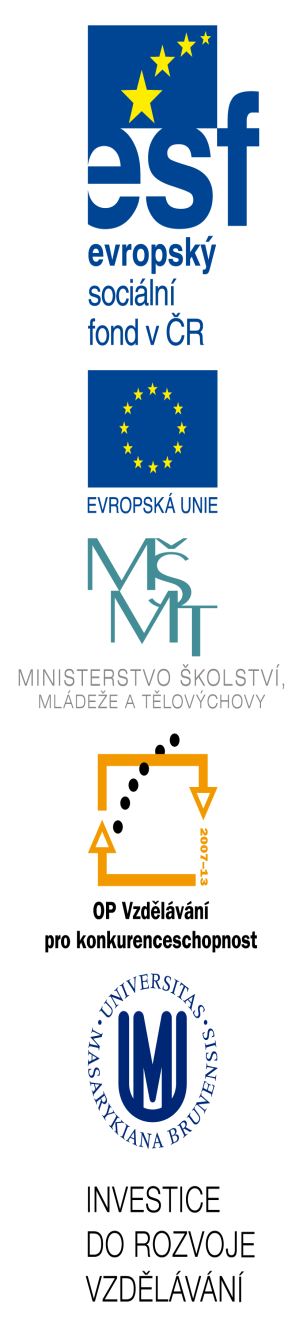 PR: - kostrový, nahrazen žárovým/ inhumation replaced by cremation
bohatá výbava hrobů (bojovnické pohřby – meč, kopí, štít)/ rich grave goods (warrior‘s graves – sword, lance, shield)
venkovská sídliště/ country settlements
keramika/ pottery
Plochá pohřebiště/ Flat Graves
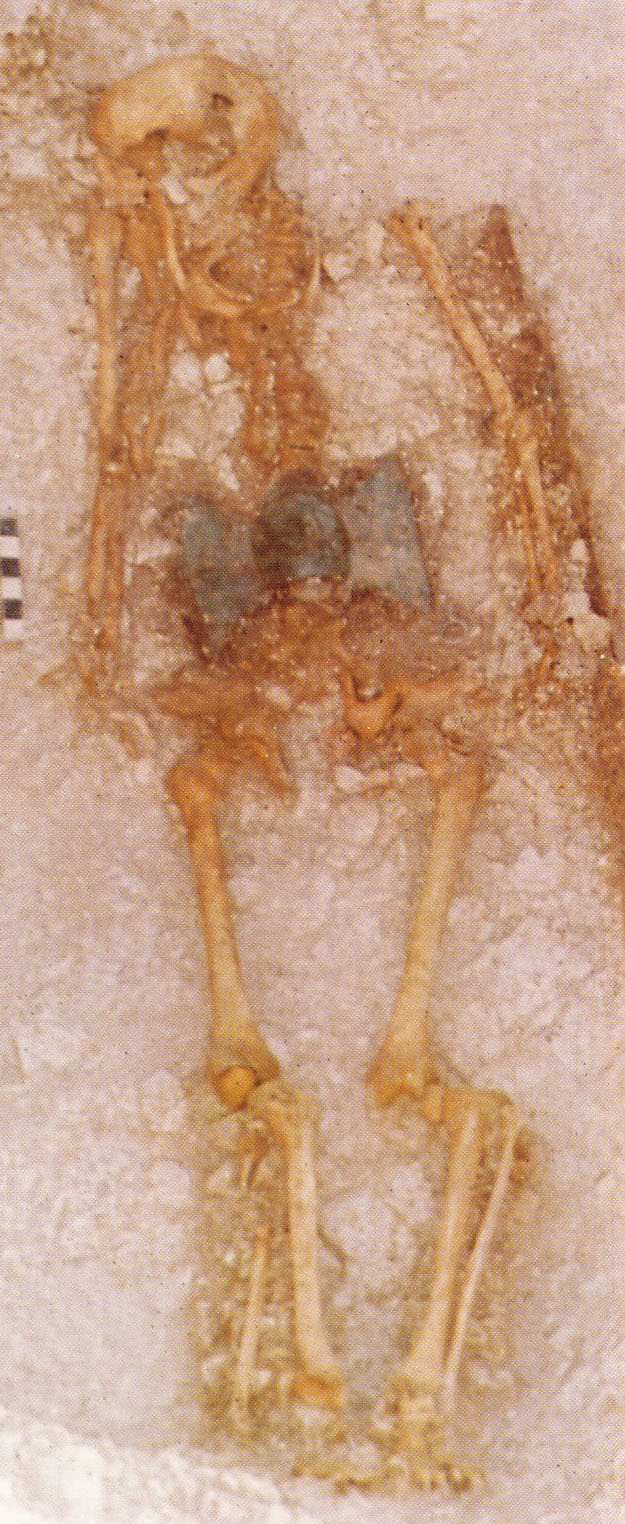 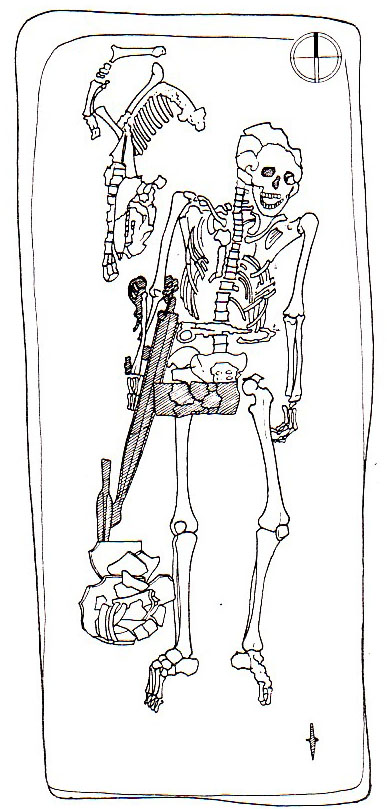 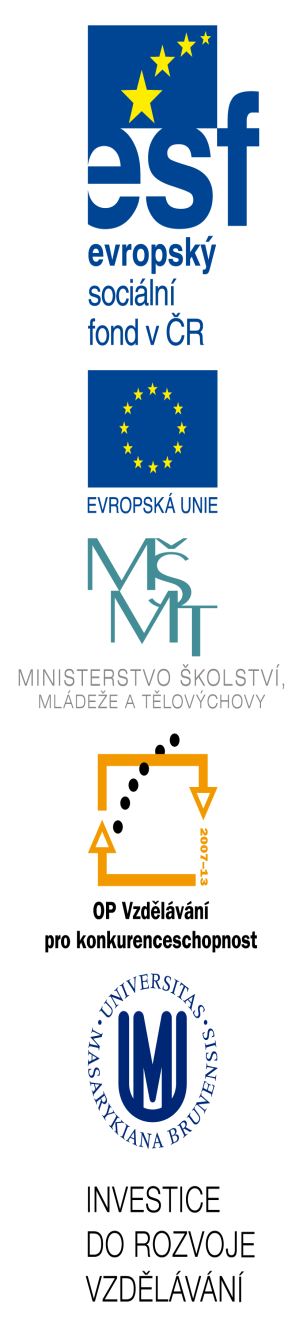 Období plochých keltských pohřebišť/ Celtic flat graves
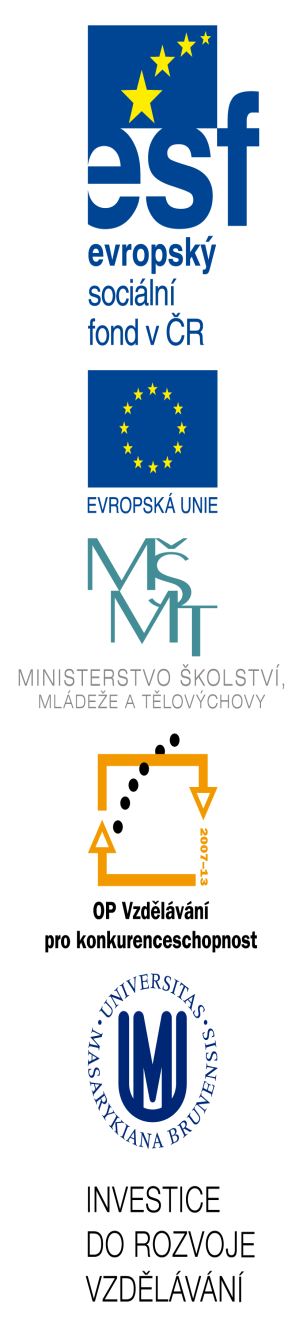 šperk/ jewellery – bronz, železo/ bronze, iron
spony – s volnou patkou (duchcovské, münzingenské)/ brooches, loose nibs (Duchcov type, Münzingen type)
spony - spojené konstrukce/ brooches connected nibs
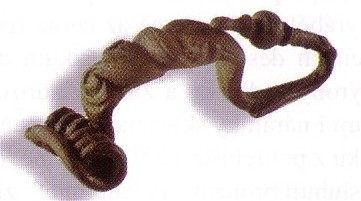 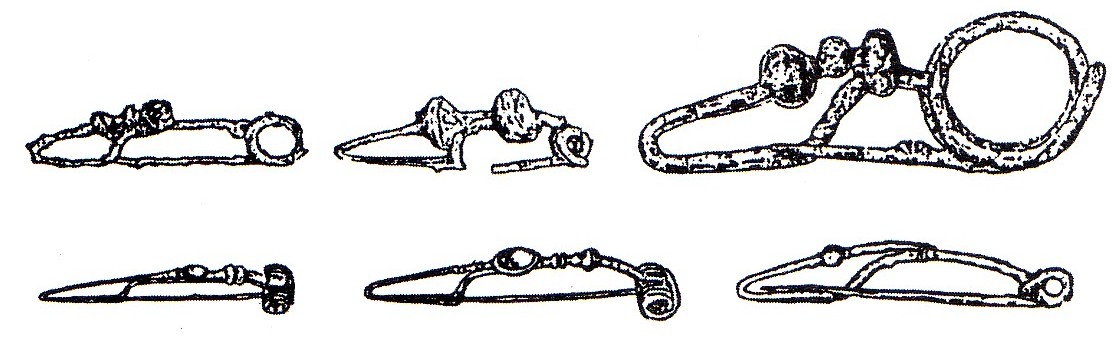 Nákrčníky/ Neckrings 
(na Moravě 28 ks/ 28 pieces in Moravia), převážně v ženských hrobech/ mainly in female graves

Náramky/ Bracelets
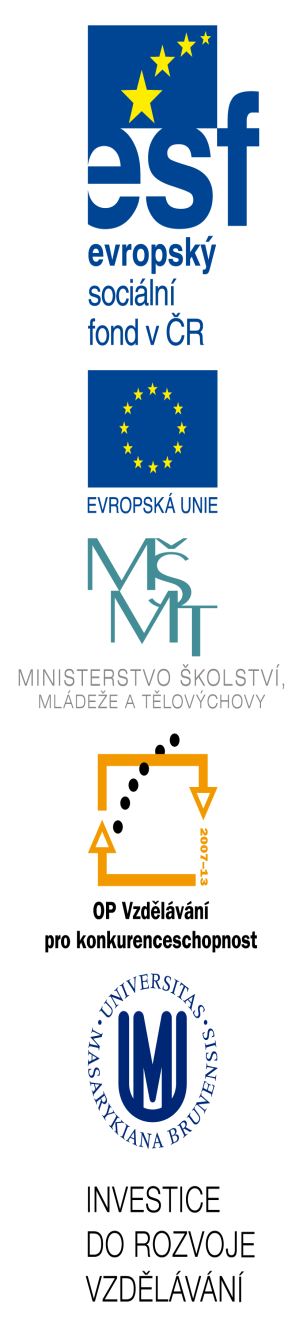 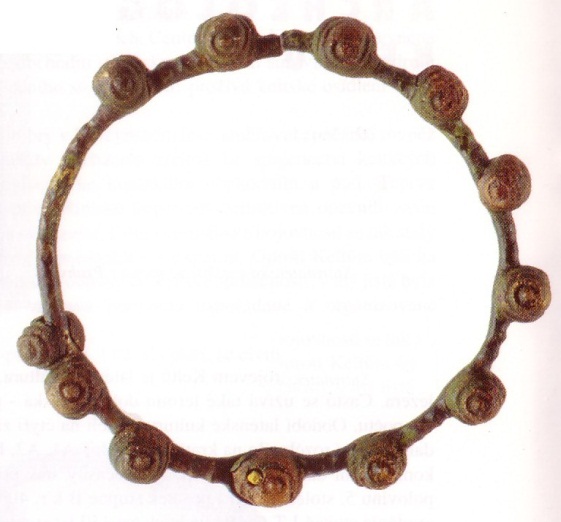 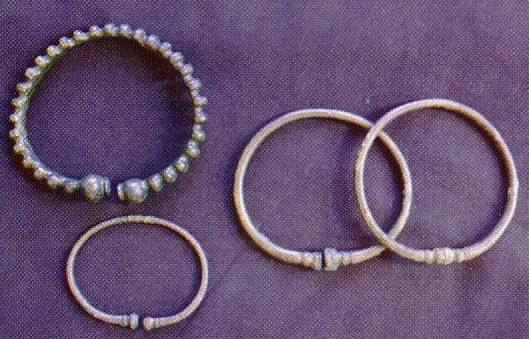 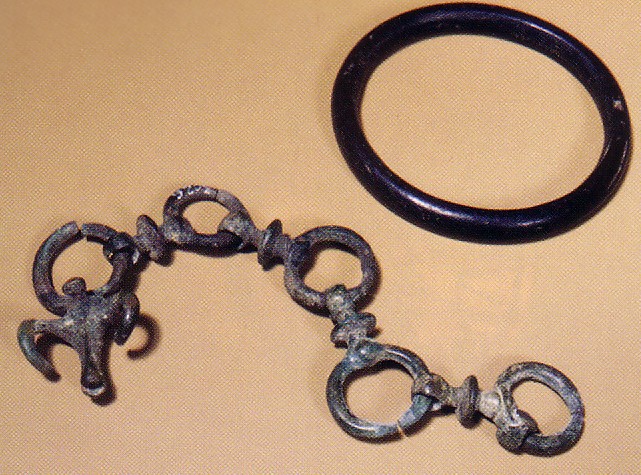 opasky/ belts
 bronzové/ bronze
 železné/ iron
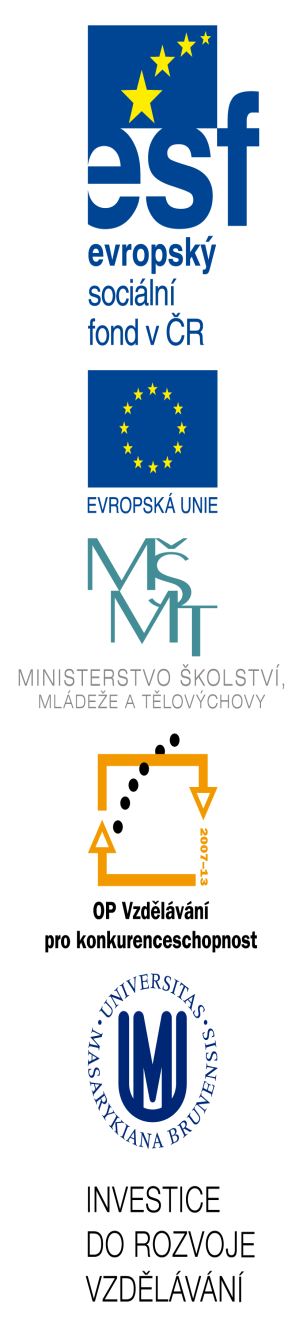 Mužský/ male
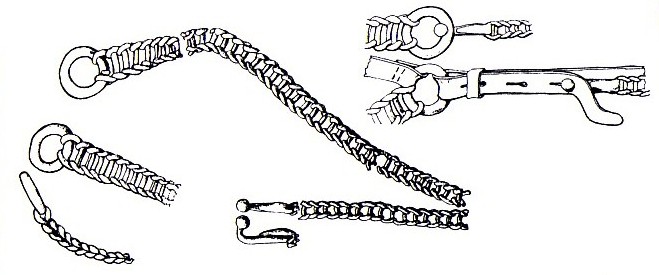 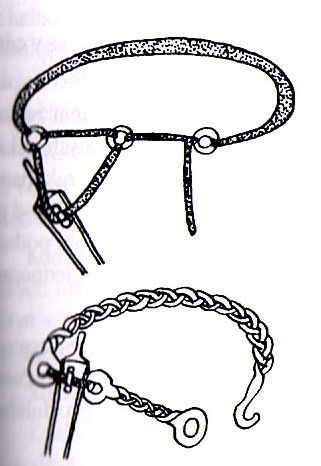 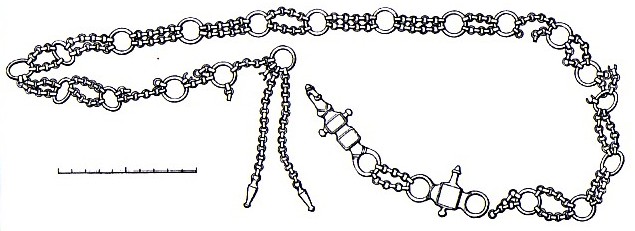 Ženský/ female
Šperk/ Jewellery 
 – sklo/ glass
závěsky/ pendants
náramky/ bracelets
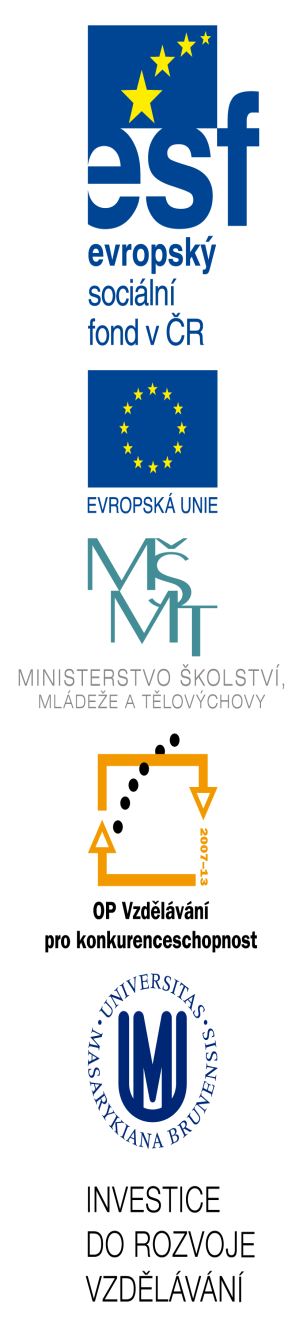 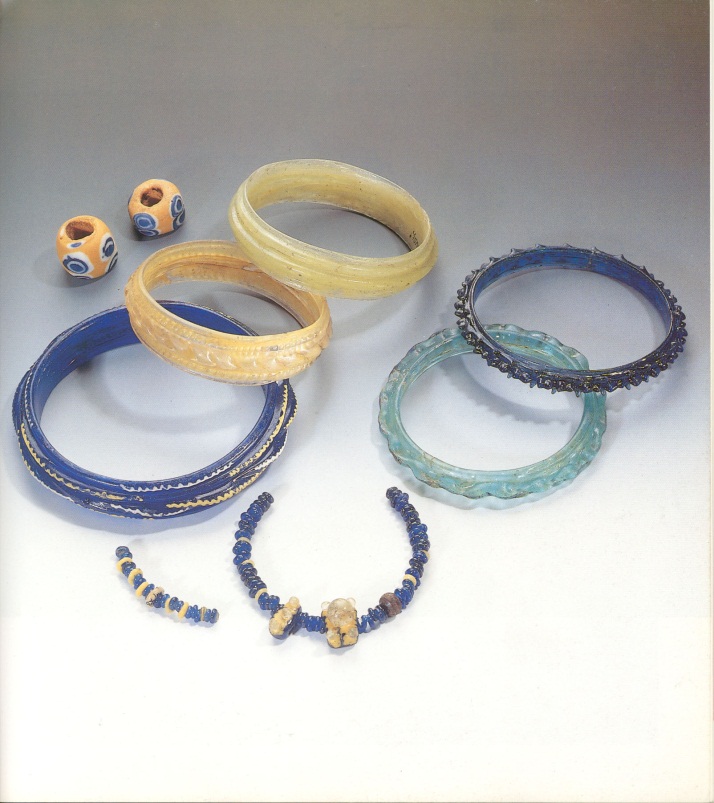 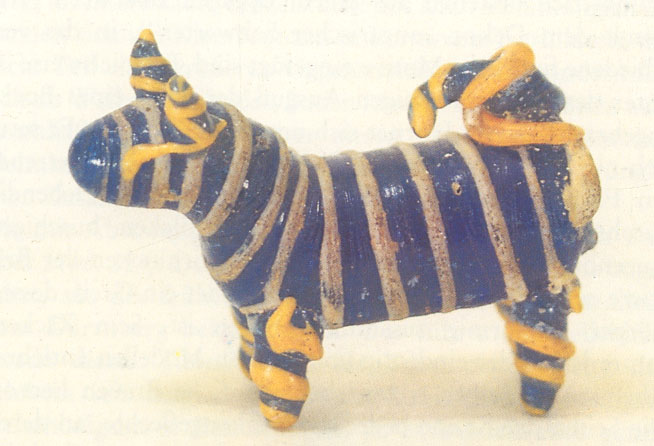 Keramika/ Pottery


sídlištní/ settlements               hrobová/ grave
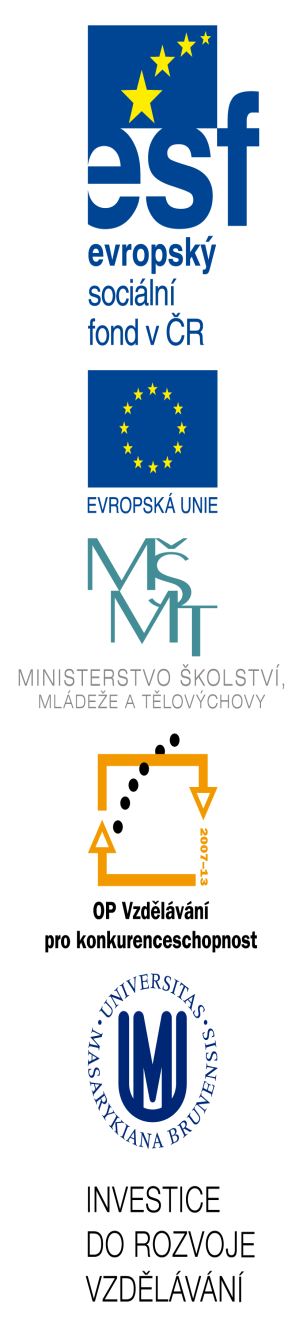 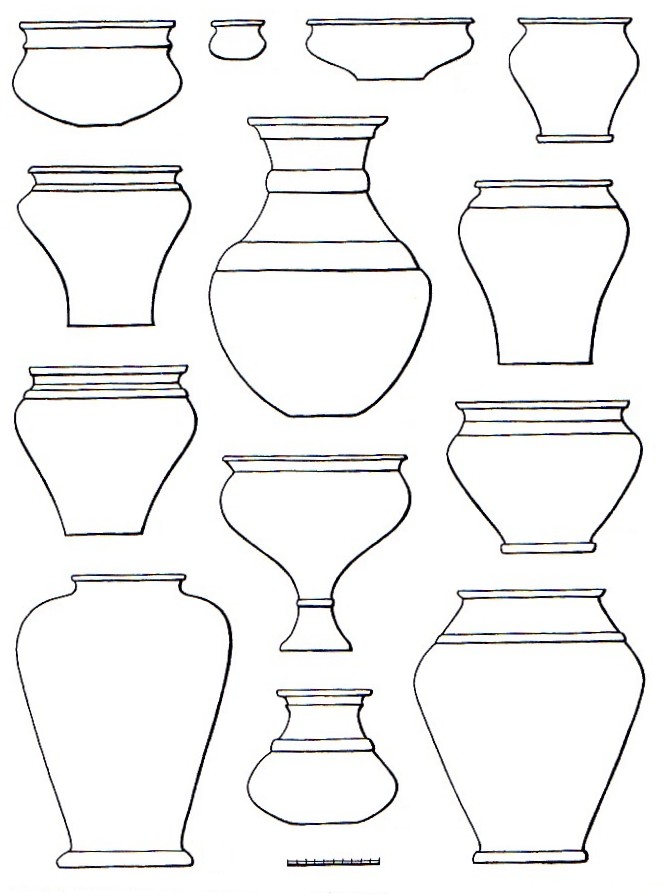 Rekonstrukce upevnění bronzového kování na dřevěné soustružené konvici (Brno – Maloměřice)/ Reconstruction of bronze fitting on turned-wood jug (Brno-Maloměřice)
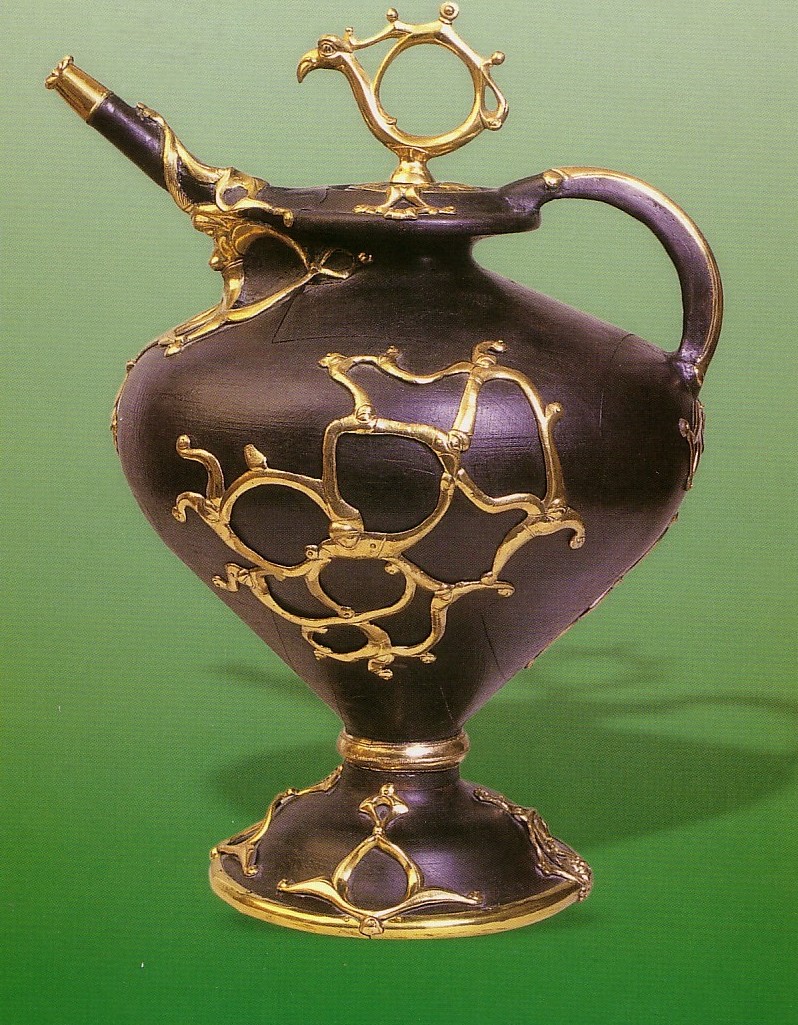 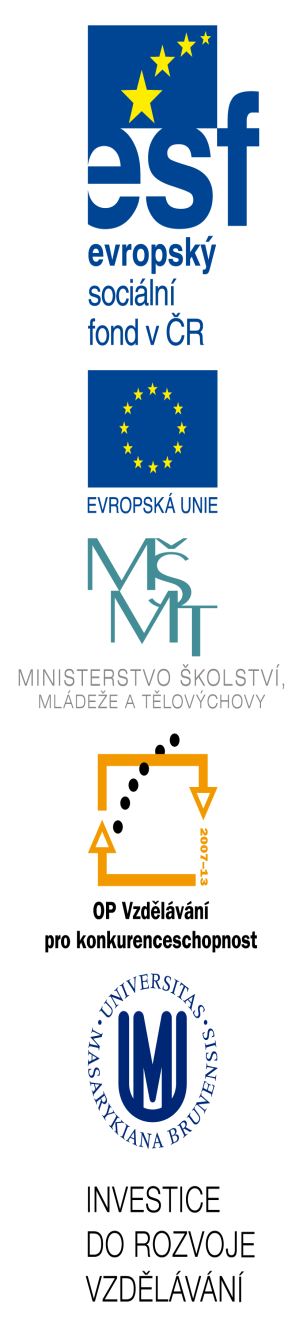 Výzbroj a výstroj/ Weapons and Equipment
meče (dlouhé, 
     s antropomorfní rukojetí)/ long swords with antropomorphic handle
kopí/ lance
štít/ shield
opasky/ belt
přilby/ helmets
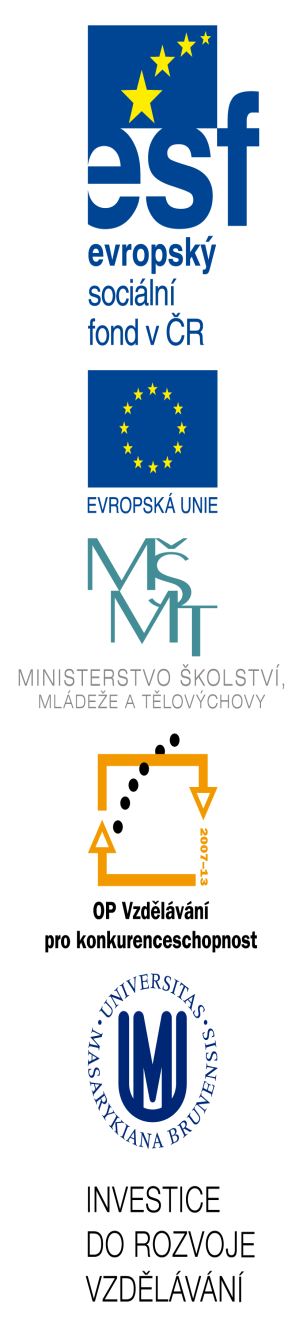 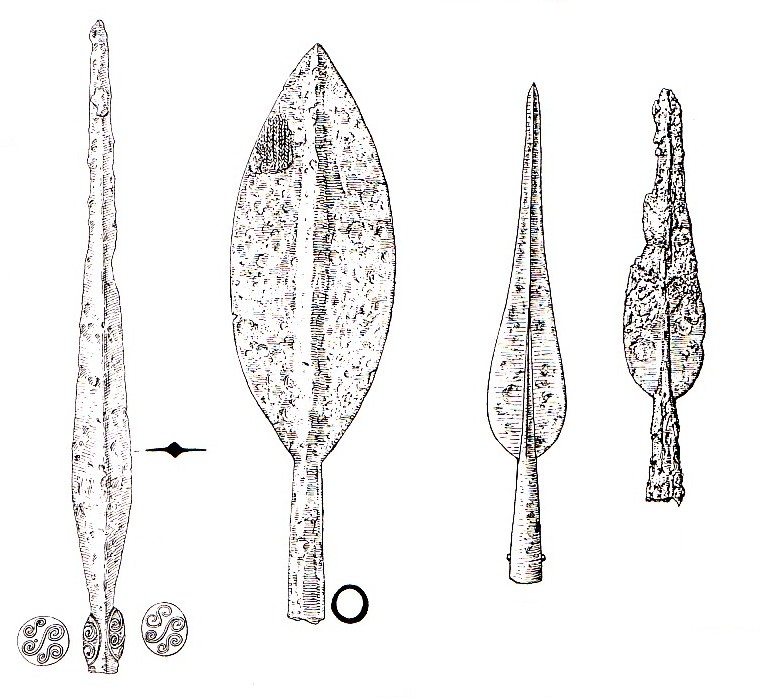 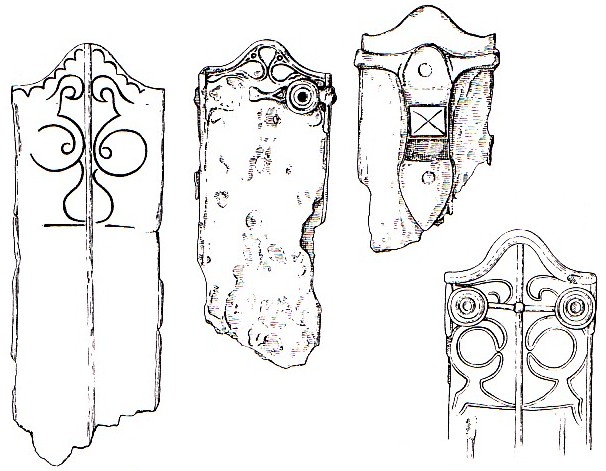 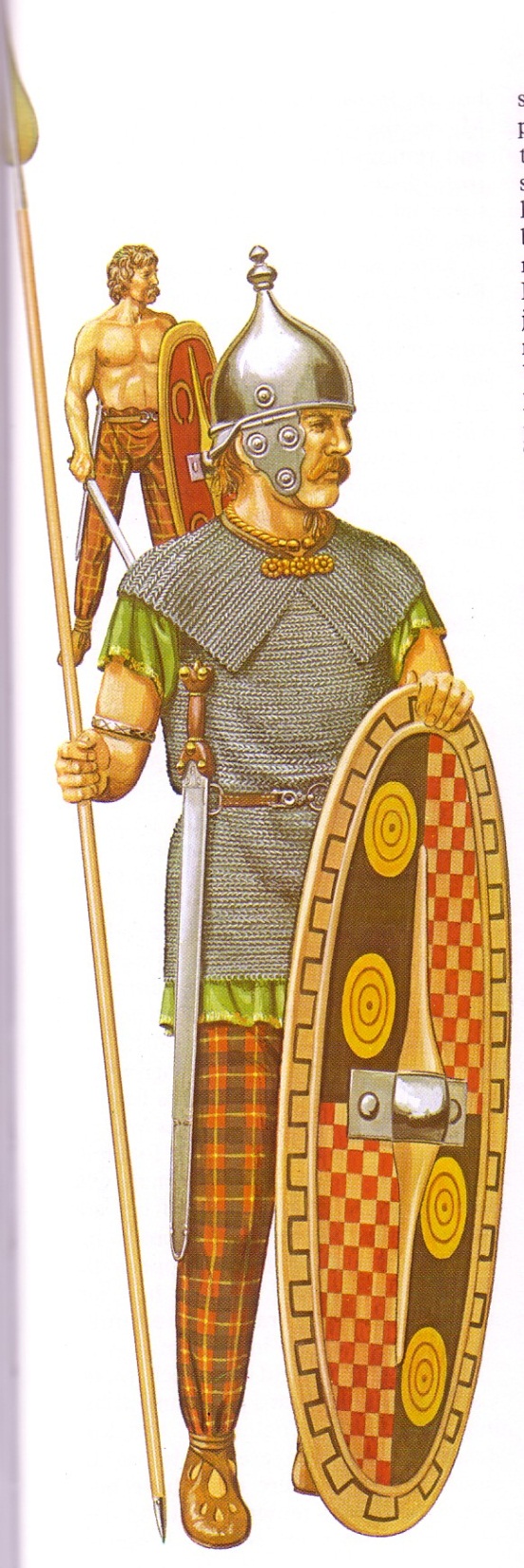 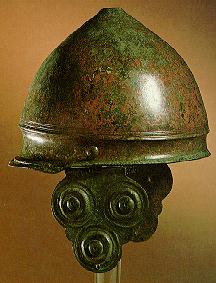 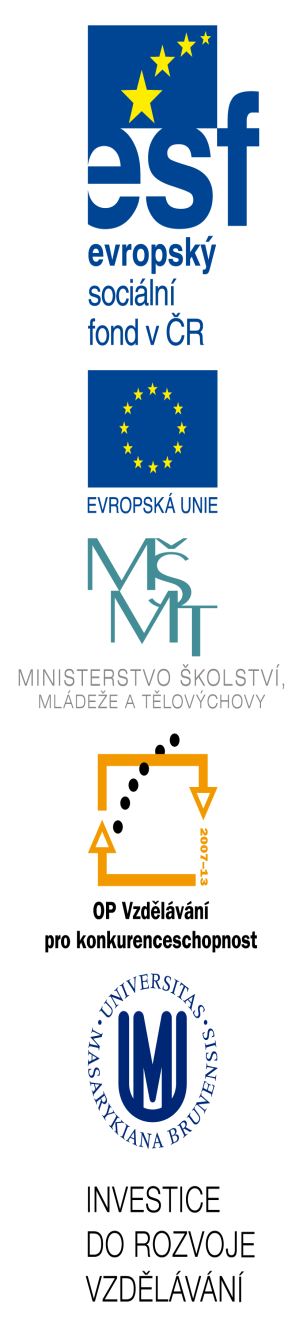 Oppidální období/ Time of oppida
Oppida – centra obchodu, výroby, správy a kultu/ centers of trade, manufacture, administration and cult
rozvinutá fortifikace (kamenná lícní plenta s trámovým skeletem)/ advanced fortification (frontal stone screen, beem structure)
důmyslné brány (klešťovité, ulicovité nebo chodbovité brány)/ ingenious gates (tongs gate, street or hall gates)
strategické členění – několik předhradí/ strategic structuring – several bailey
dvorcová zástavba/ build-up inside of the courts
Třísov, Hrazany, Nevězice, Závist, Stradonice, České Lhotice, Staré Hradisko, Hostýn, Kotouč u Štramberka, Němčice
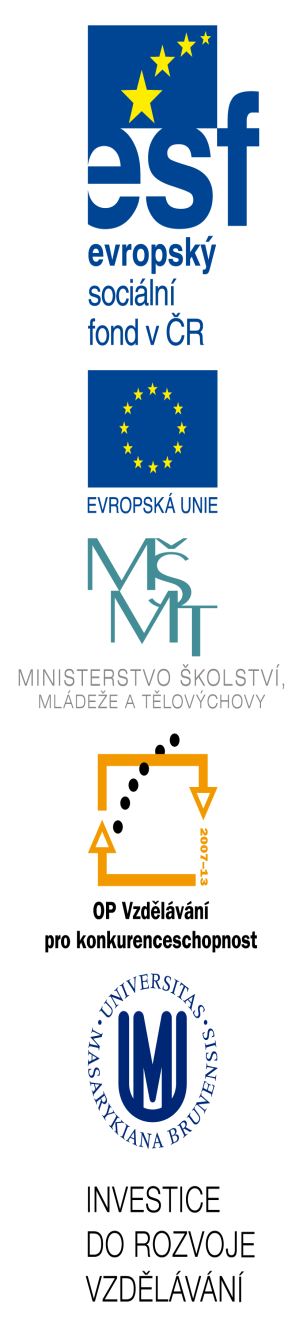 Oppidální období/ time of oppida
Osídlení podle G.I. Caesara/ Settlements according to G. I. Caesar
funkčně diferencováno/ functional differentiation:
vici 
aedificia privata 
castella
oppida
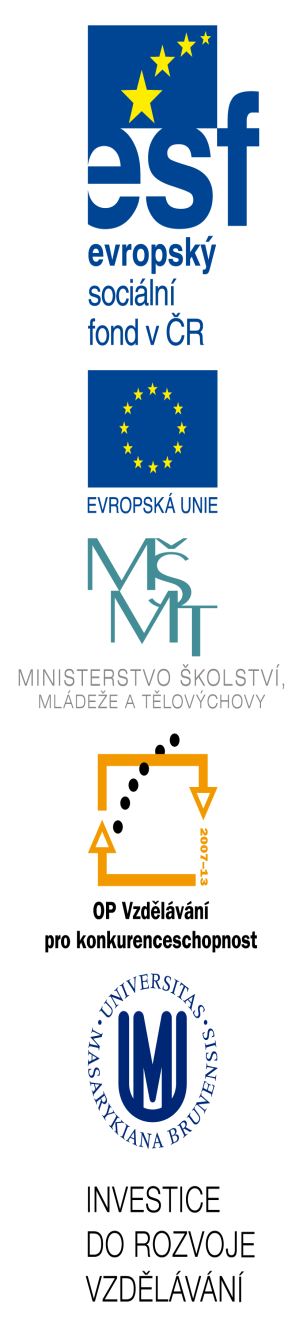 Bibracte
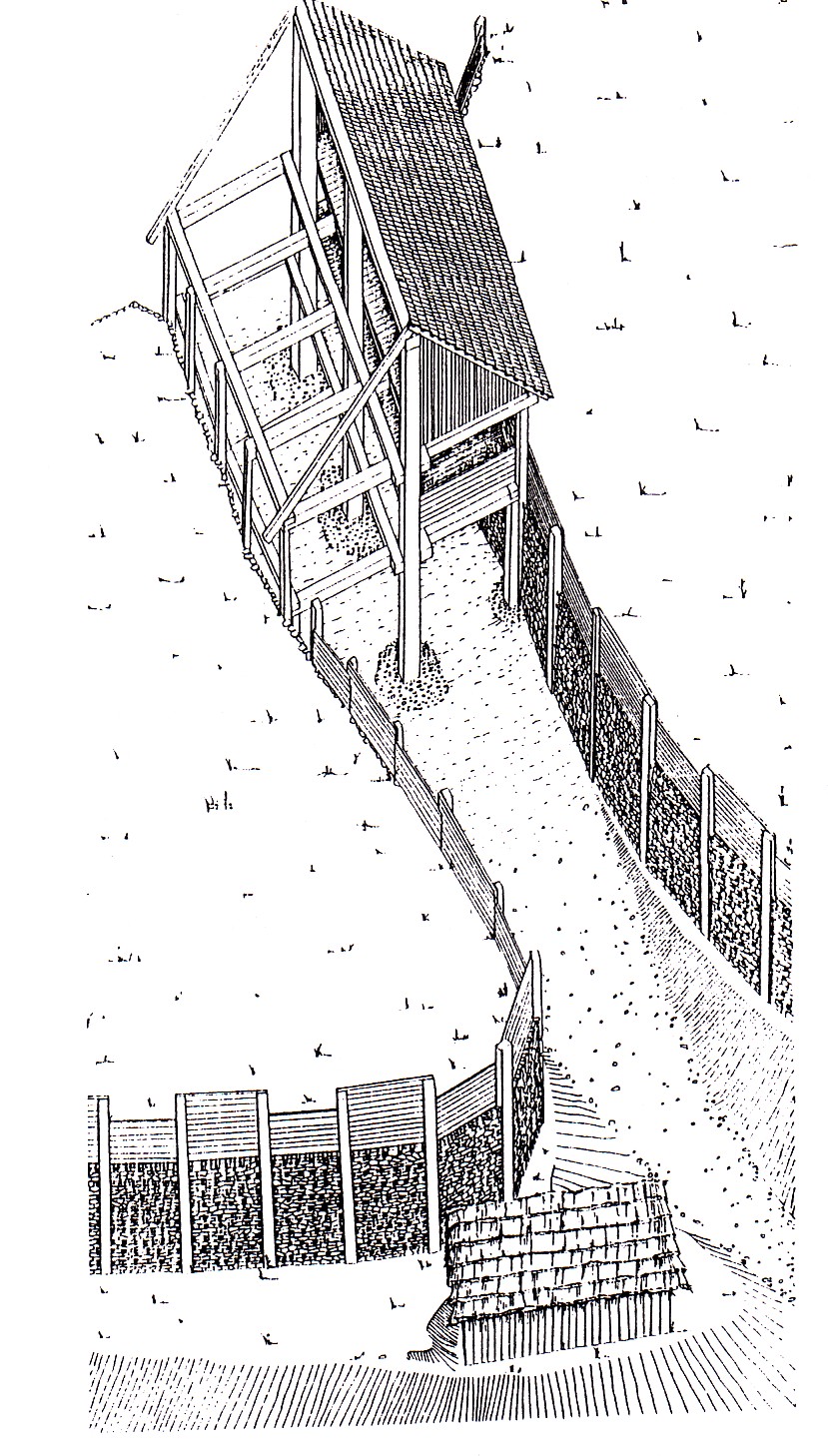 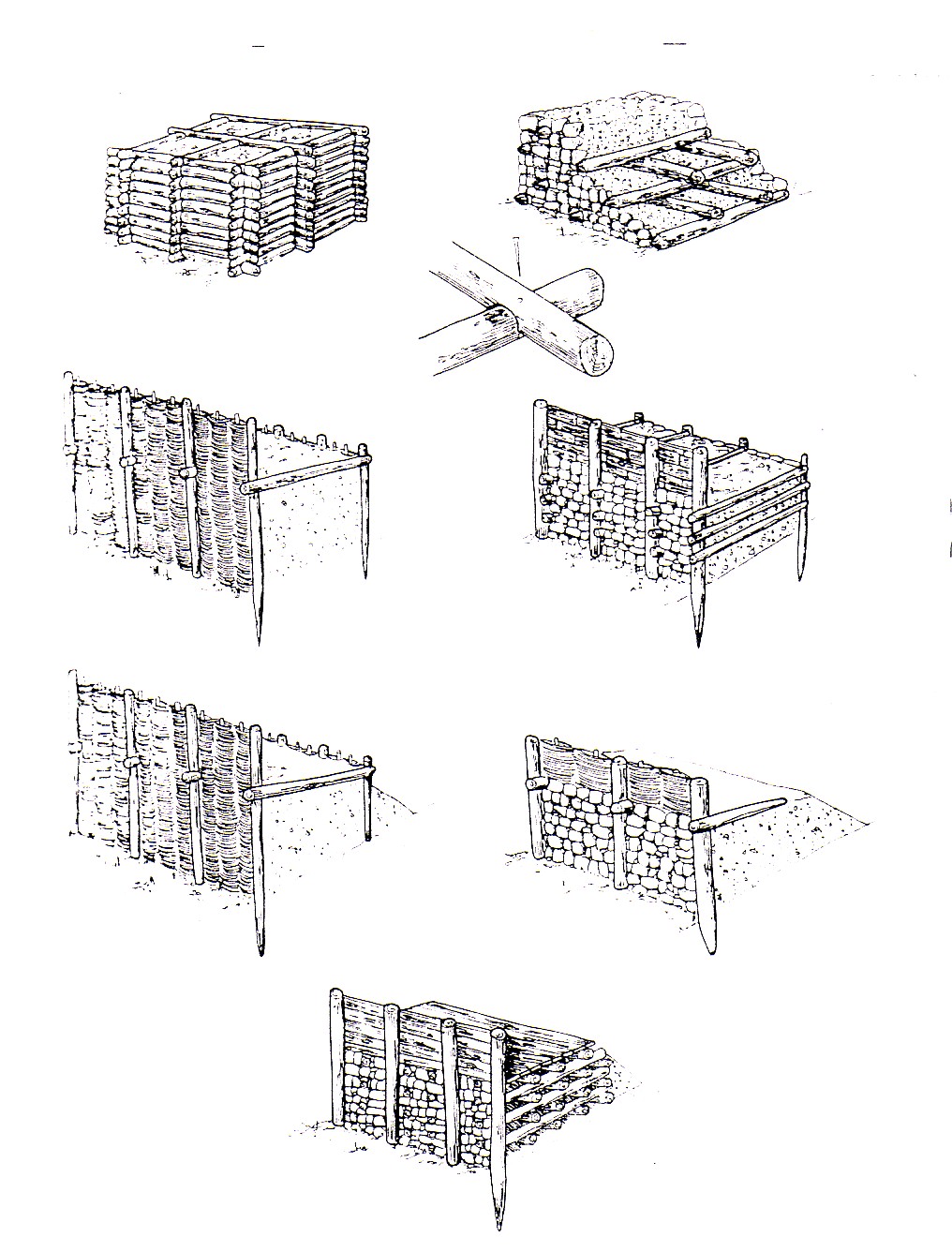 Murus gallicus
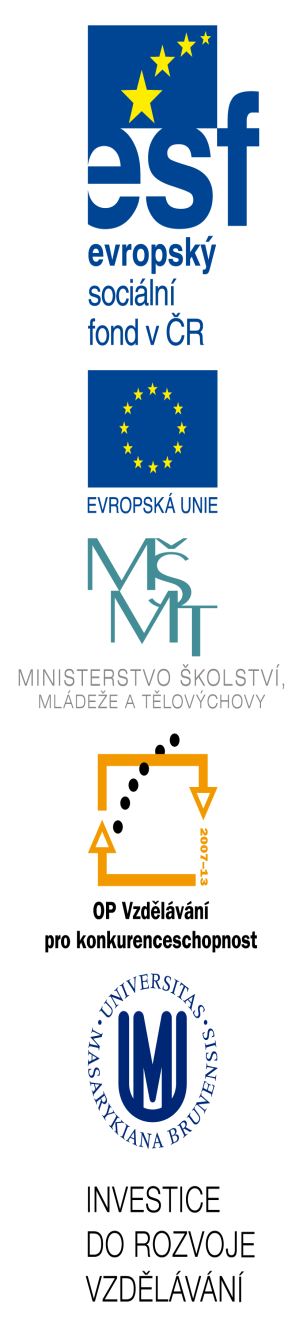 Altkönig-Preist
Kelheim
Výzbroj a výstroj/ Weapons and Equipment
meče/ swords
kopí/ lances
hroty šípů/ arrow points
přilby/ helmets
drátěné košile/ chain mail
ostruhy/ spurs
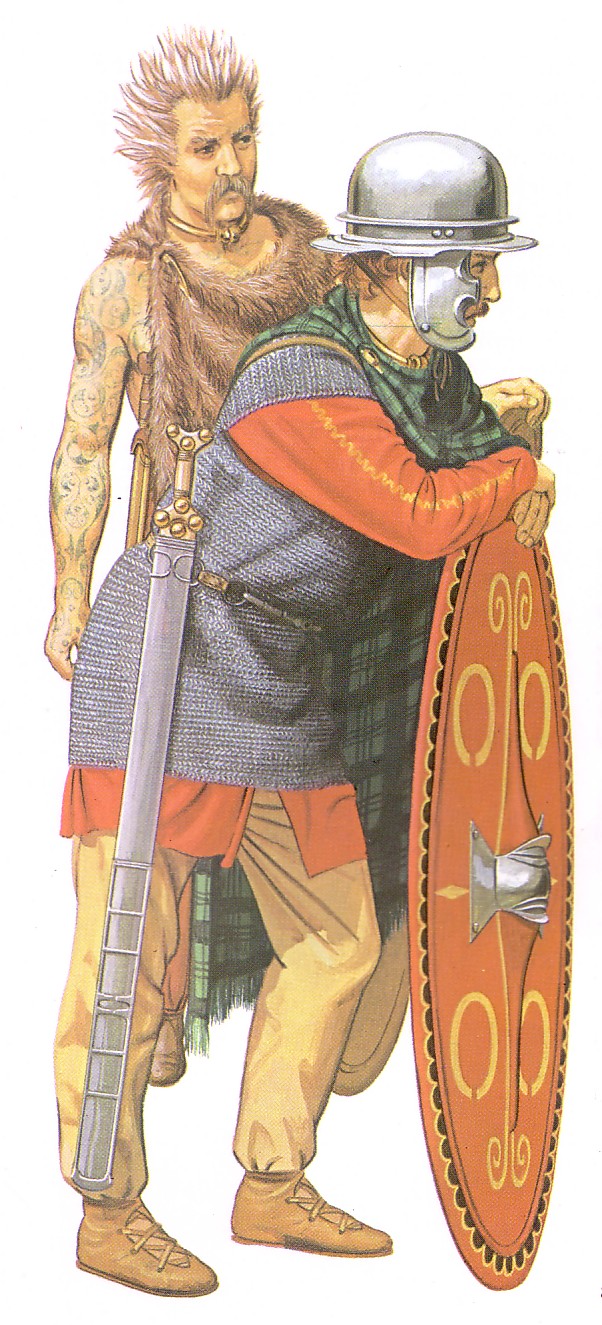 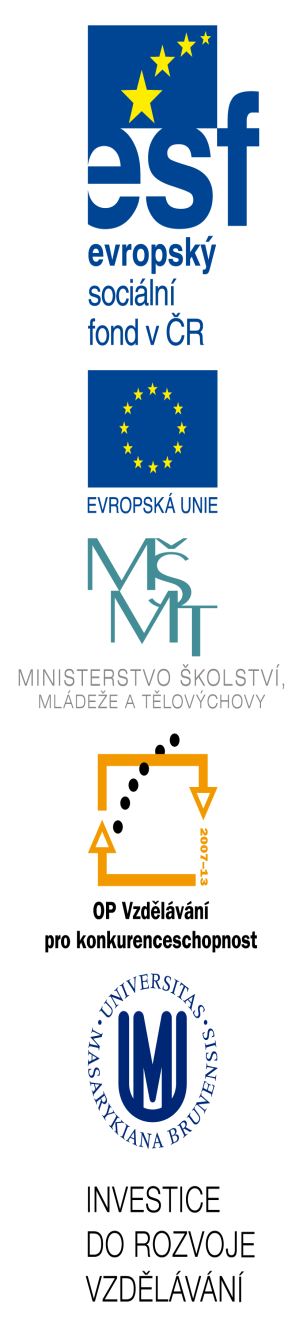 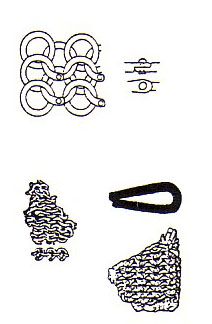 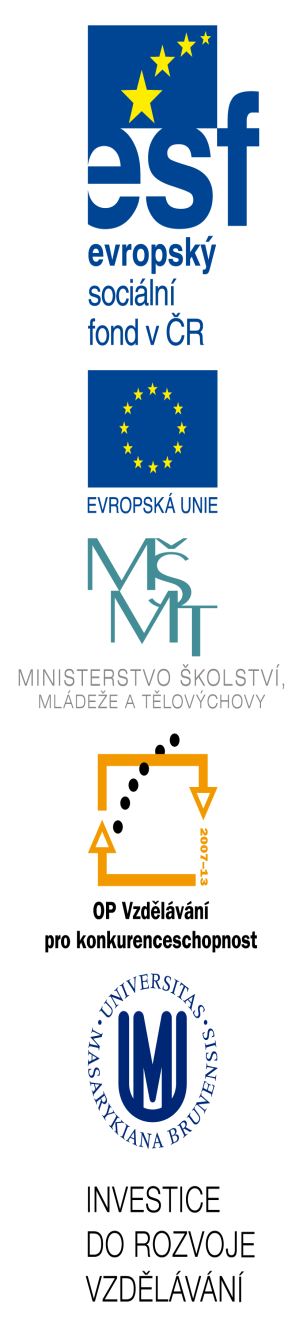 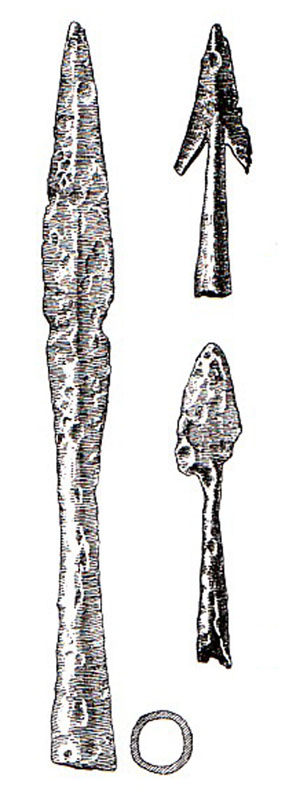 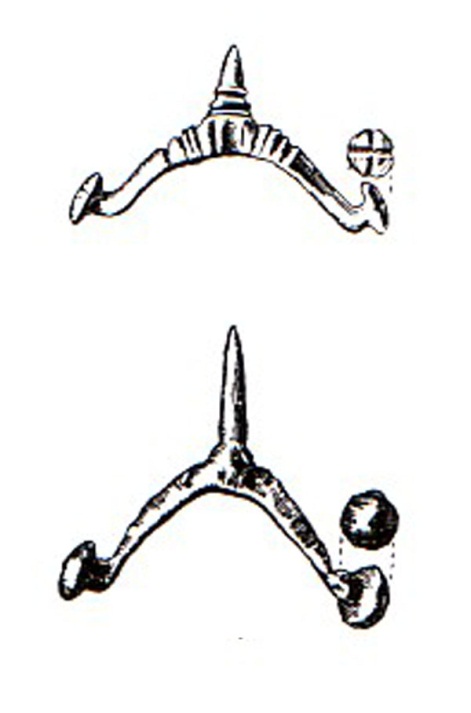 Keramika/ Pottery: 
výzdoba/ embellishment:
	malování (černé, červené, bílé), geometrické vzory/ painting (black, red, white geometical patterns)
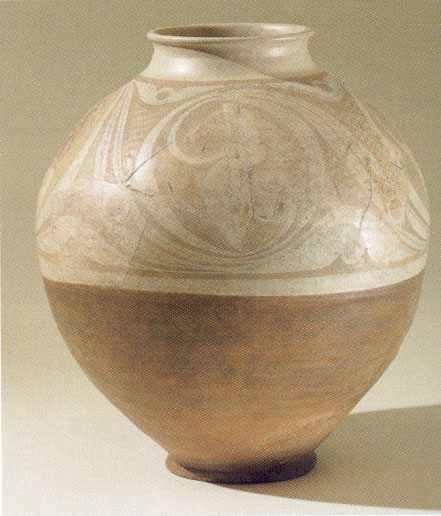 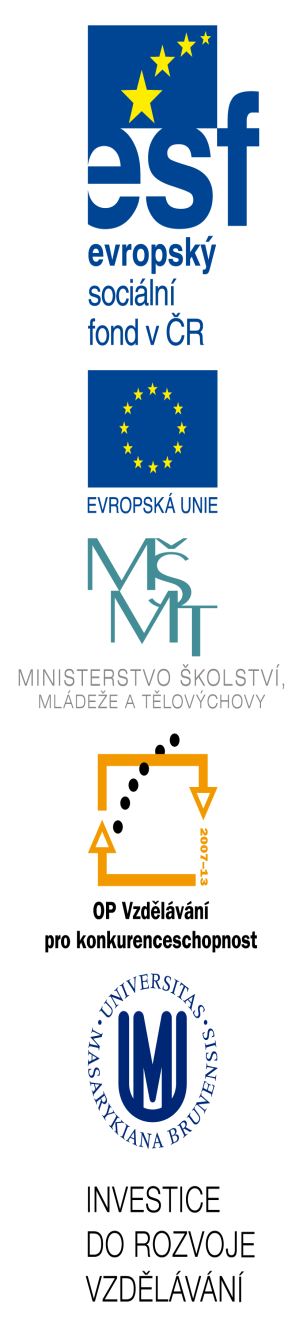 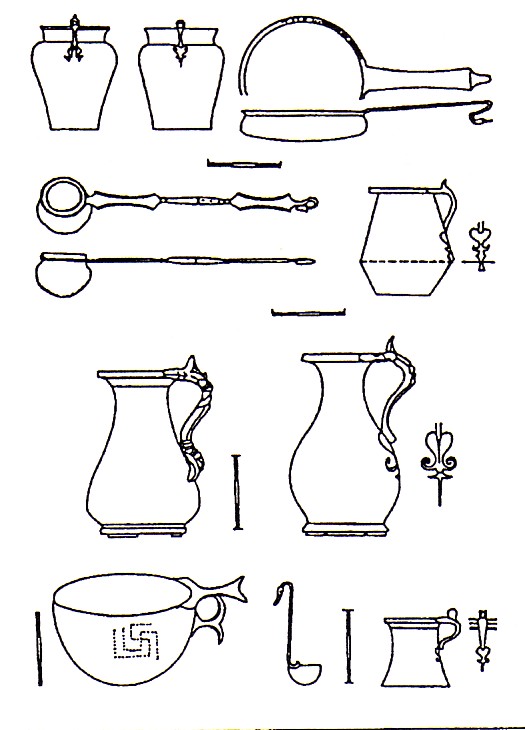 toreutika a sklo – importy/ toreutic and glass - imports
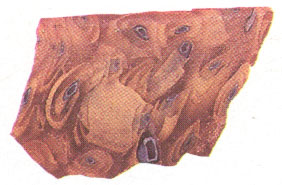 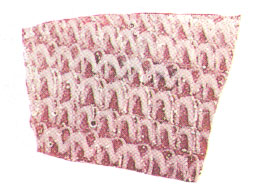 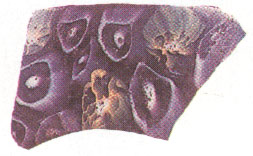 Spony/ fibulae
Mince/ coins – Au, Ag
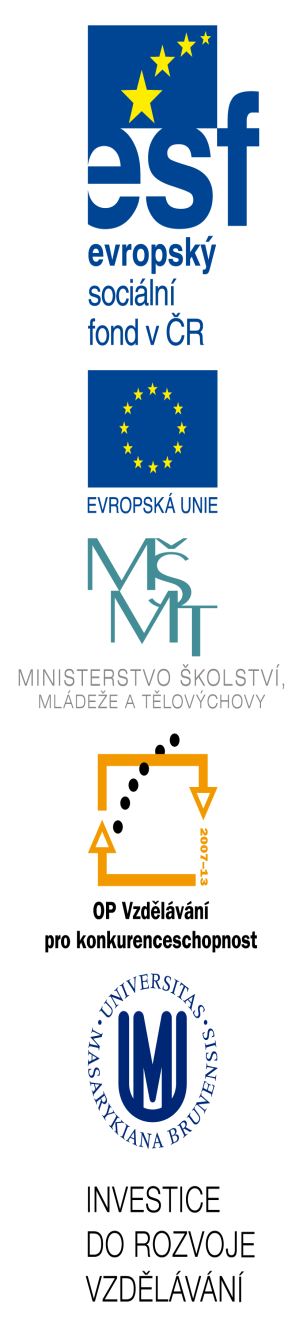 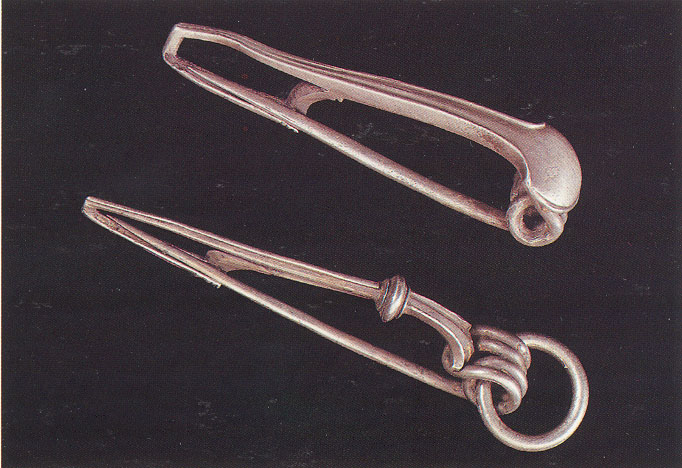 náramky/ bracelets
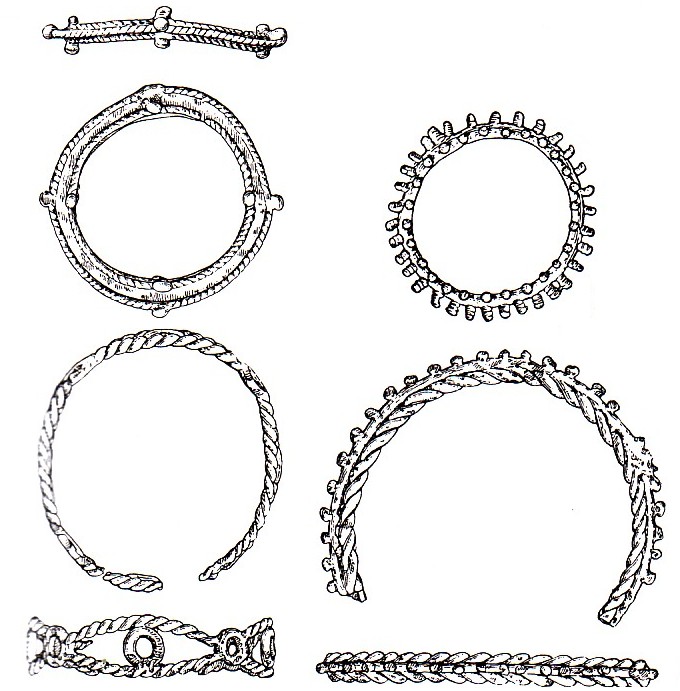 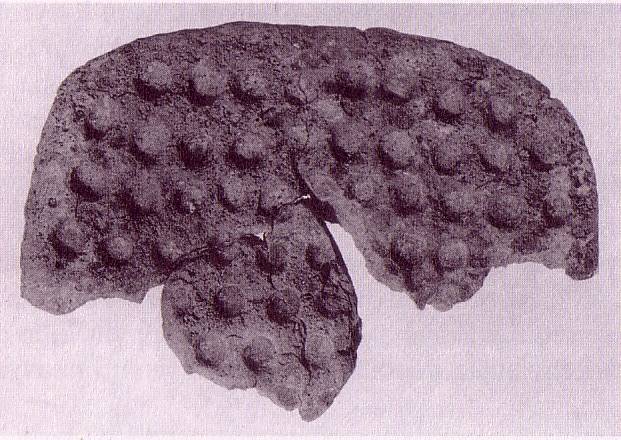 Nářadí/ Tools
kosa, radlice, krojidla/ scythe, ploughshares

 Nástroje/ Tools
kladivo, pila, vrták, sekáč, průbojník, sekera, kleště, protahováky drátu, pérové nůžky/ hammer, saw, borer, chopper, hole-punch, axe, tongs, broach, scissors
Depot železných předmětů z Kolína/ hoard of metal items from Kolín
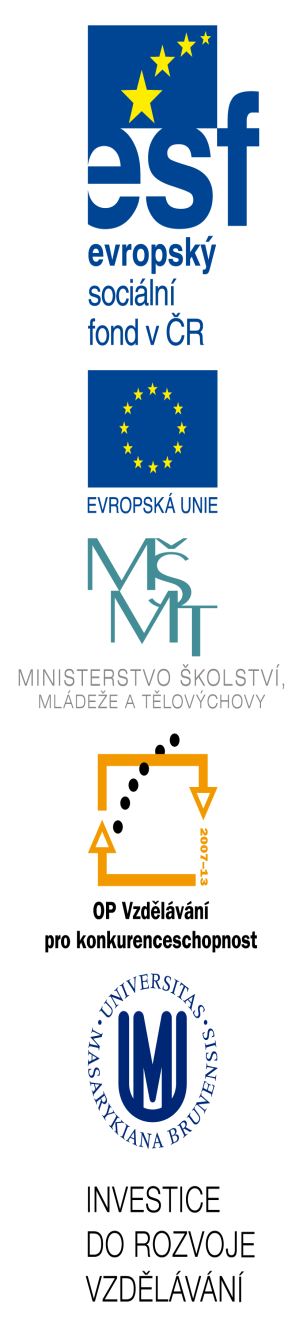 PR – bez projevu/ No signs of burial rites
KULT/ CULT: figurky zvířat – kanec, kola, aj./ animal statuettes – boar, circles etc.
Gundestrupský kotel/ Gundestrup cauldron
druidové/ druids
Viereckschanze – čtverové nebo obdélné plochy opevněné palisádou a příkopem – kultovní místa – svatyně nebo dvorce
(Ludéřov, Mšecké Žehrovice)/ Viereckschanze – square or oblong fortified area enclosed by moat – cultic places – sanctuary or courts (Ludéřov, Mšecké Žehrovice)
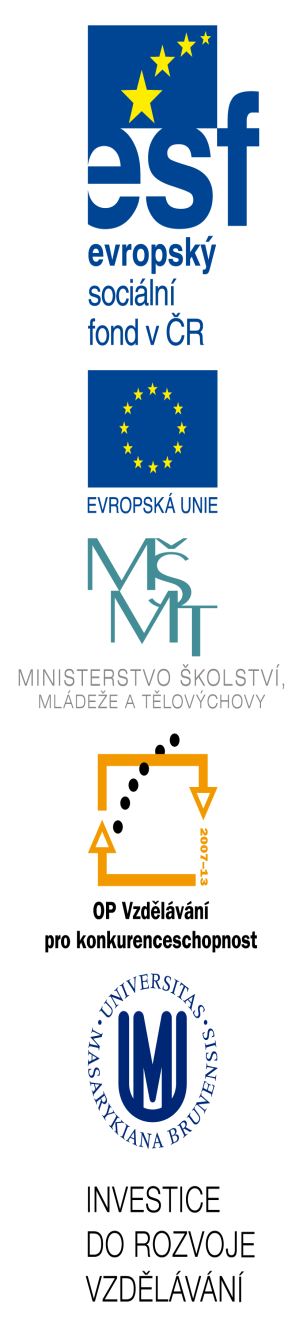 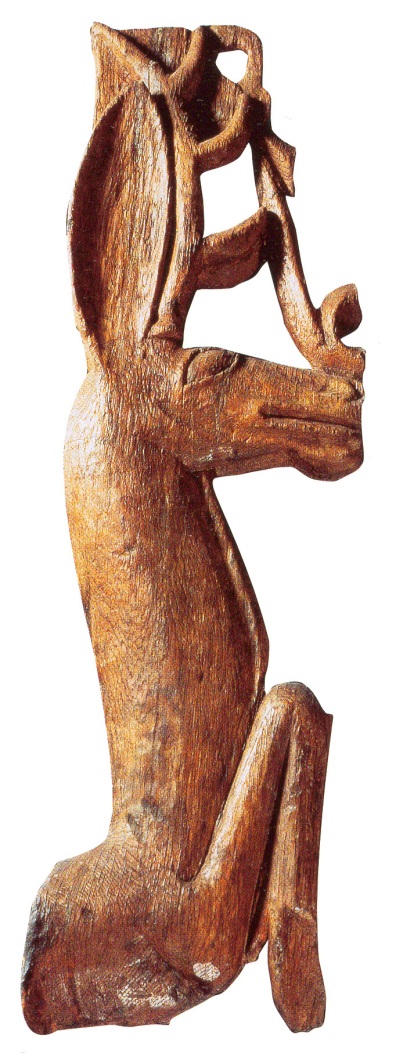 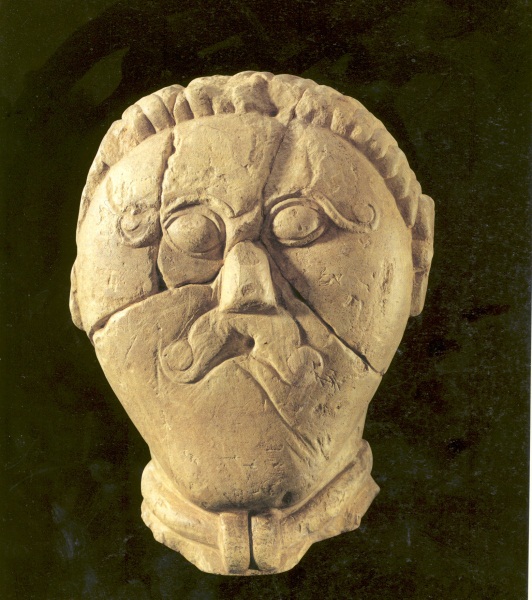 Gundestrupský kotel/ Gundestrup cauldron
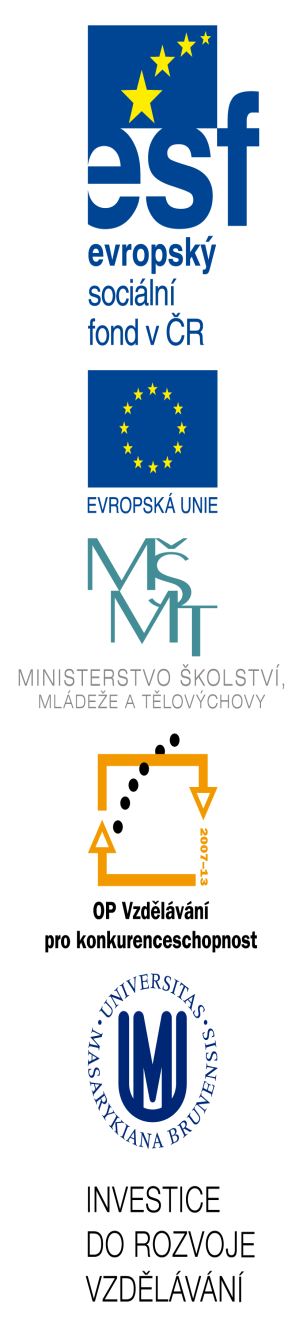 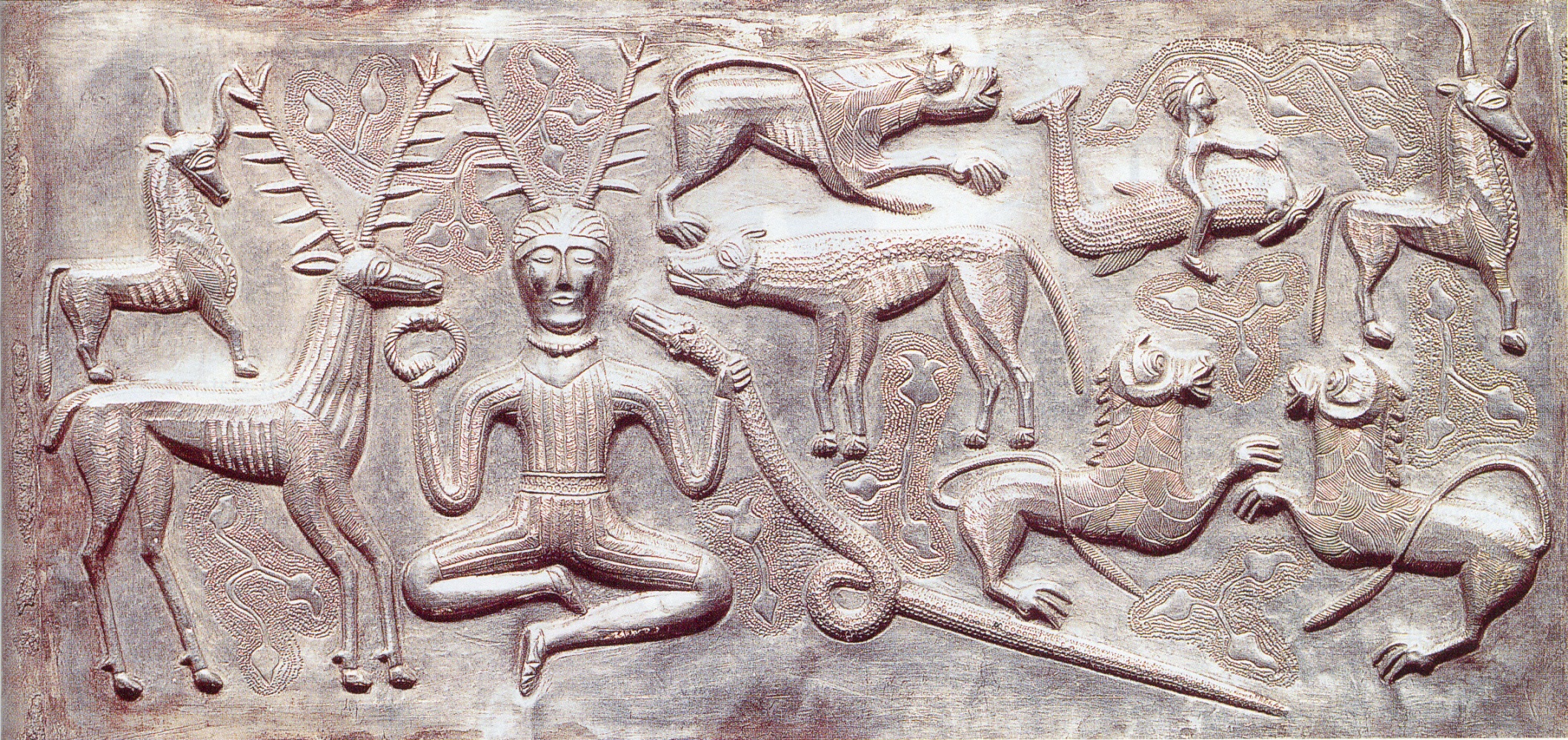 zánik keltského osídlení – 50 p.n.l./ end of Celtic settlement: 50 BC
 příchod prvních Germánů (kobylská a podmokelská skupina v SZ-Čechách)/ arrival of first Germans (Kobyly group and Podmokly group in Northwestern Bohemia)
Keltské náboženství/ Religion of Celts
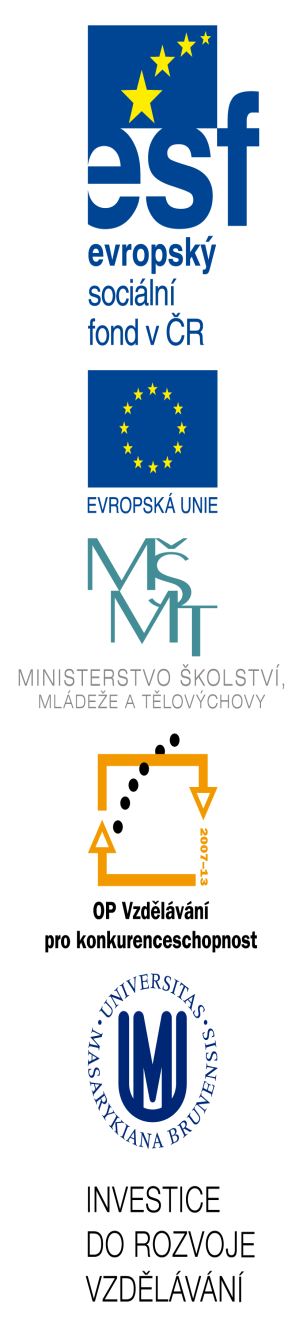 Polyteismus – mnoho i lokálních bohů/ Polytheism – lot of local deities

Teutates – vládce bohu/ ruler of the gods
Taranis – vládce blesku, válečník/ god of the lighting, warrior
Epona – bohyně koní a léčitelství/ goddess of horses and healers
Senona – lokální bohyně/ local goddess
Cernunos – bůh s parohy, zvířata, lov/ god with antlers, animals, hunting
Lug – bůh slunce, zářící/ sun god, shining
Dagda – vládce bohů v Irsku/ ruler of the gods in Ireland
Brigitte – ženské božstvo v Irsku, vliv křesťanství/ female deity in Ireland, influence of Christianity
Keltské svátky/ Celtic holidays
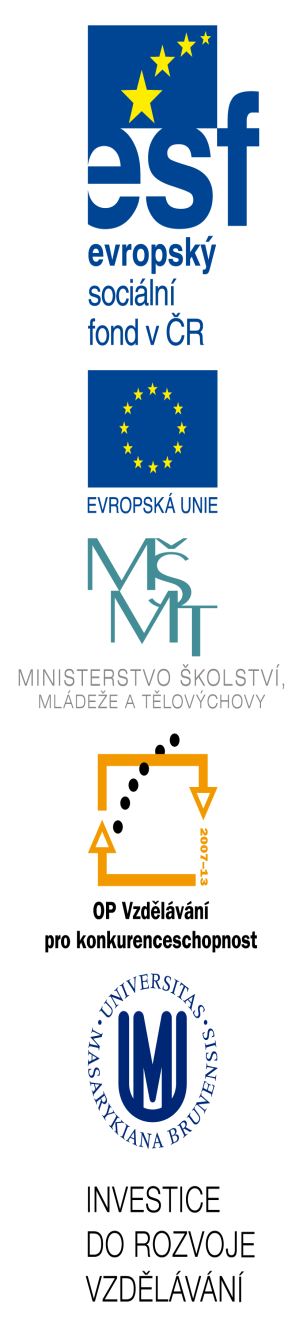 Svátky slunovratů a rovnodenností/ solstices and equinoxes

Samain – začátek roku, 1.11., konec léta, příprava na zimu, svátek zesnulých/ beginning of the year, 1st November, end of the summer, preparations for winter, Day of the Dead
Imbolc – 2.2., dnes Hromnice, ohlašoval konec zimy/ 2nd February, today Groundhod Day, announced the end of the winter
Beltaine – 1.5. – dnes pálení čarodějnic, jasný oheň, nástup léta, pálení všech strastí v podobě čarodějnic/ 1st May, Walpurgis Night, bright fire, beginning of the summer, burning of worries in the shape of witches
Lugnasad – 1.8. – oslavy žní, uzavírání manželství, vítání slunce/ 1st August – harvest time cellebration, marriages, welcoming the sun
Děkuji za pozornost/ Thank you for your attention
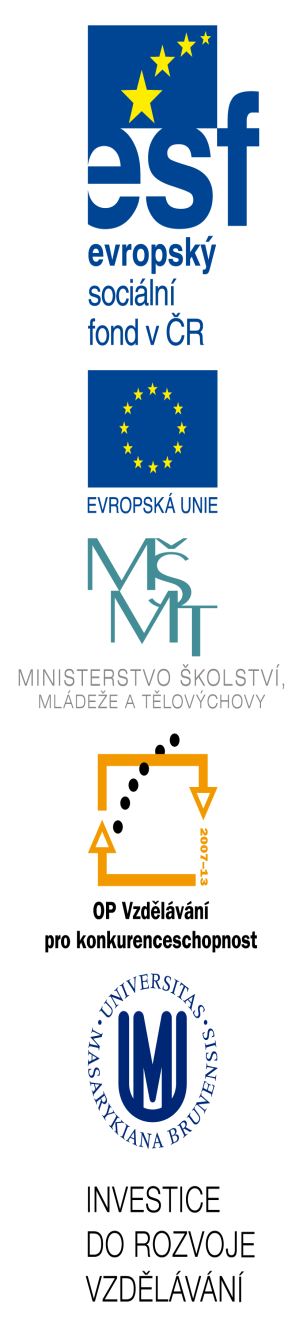